Principais Ações da CGU no Biênio 2017/2018
Audiência Pública

Comissão de Fiscalização Financeira e Controle – CFFC

 Câmara dos Deputados
Brasília, 28 de novembro de 2017
Organograma – CGU)
Ministro de Estado
Diretoria de Pesquisas e Informações Estratégicas
- DIE -
Secretaria-Executiva
Corregedoria- Geral da União
 - CRG -
Secretaria Federal de Controle Interno  - SFC -
Ouvidoria-Geral da União 
- OGU -
Secretaria de Transparência e Prevenção da Corrupção
- STPC -
Superintendências da CGU nos 26 Estados
Acordos de Leniência
Acordo de Leniência – CGU e AGU - Lei nº 12.846/2013
Instrumento de apuração de ilícitos e de responsabilização de pessoa jurídica que pratique atos ilícitos contra a Administração Pública, nacional ou estrangeira (prevenção e combate à corrupção) ;
Mecanismo de Justiça Consensual.

Pilares:
1) Alavancagem investigativa: novos elementos de prova (ilícitos, agentes, beneficiários, etc.);

2) Aumento de recuperação de ativos;

3) Efetivos Programas de Integridade (compliance);
Acordo de Leniência – CGU e AGU - Lei nº 12.846/2013
Números

2 acordos assinados;
Empresa UTC (10/07/2017) – R$ 574 milhões.
Empresa Bilfinger (14/08/2017) – R$ 9,8 milhões.




6 memorandos de entendimentos resilidos;

11 empresas em negociação (2 acordos próximos à assinatura e 1 para resilição);

5 empresas para assinatura de memorando de entendimentos;

24 empresas que já formalizaram interesse em negociar Acordo de Leniência com a CGU/AGU.
Secretaria de Transparência e Prevenção da Corrupção 
- STPC -
Secretaria de Transparência e Prevenção da Corrupção
- STPC -
Áreas de Atuação:

Transparência e fomento ao Controle Social;

Fomento à Integridade;

Cooperação Internacional.
Secretaria de Transparência e Prevenção da Corrupção
- STPC -
Áreas de Atuação:

Transparência e Fomento ao Controle Social;

Fomento à Integridade;

Cooperação Internacional.
Portal da Transparência
21,6 milhões
de visitas em 2016
12,5 milhões
de visitas até julho de 2017
1,7 milhões
visitantes mensais, em média, em 2017
230 milhões de
páginas vistas em 2016
PROMOÇÃO DA TRANSPARÊNCIA
Painel de Dados Abertos
Painel de monitoramento da abertura de bases de dados no âmbito do Governo Federal
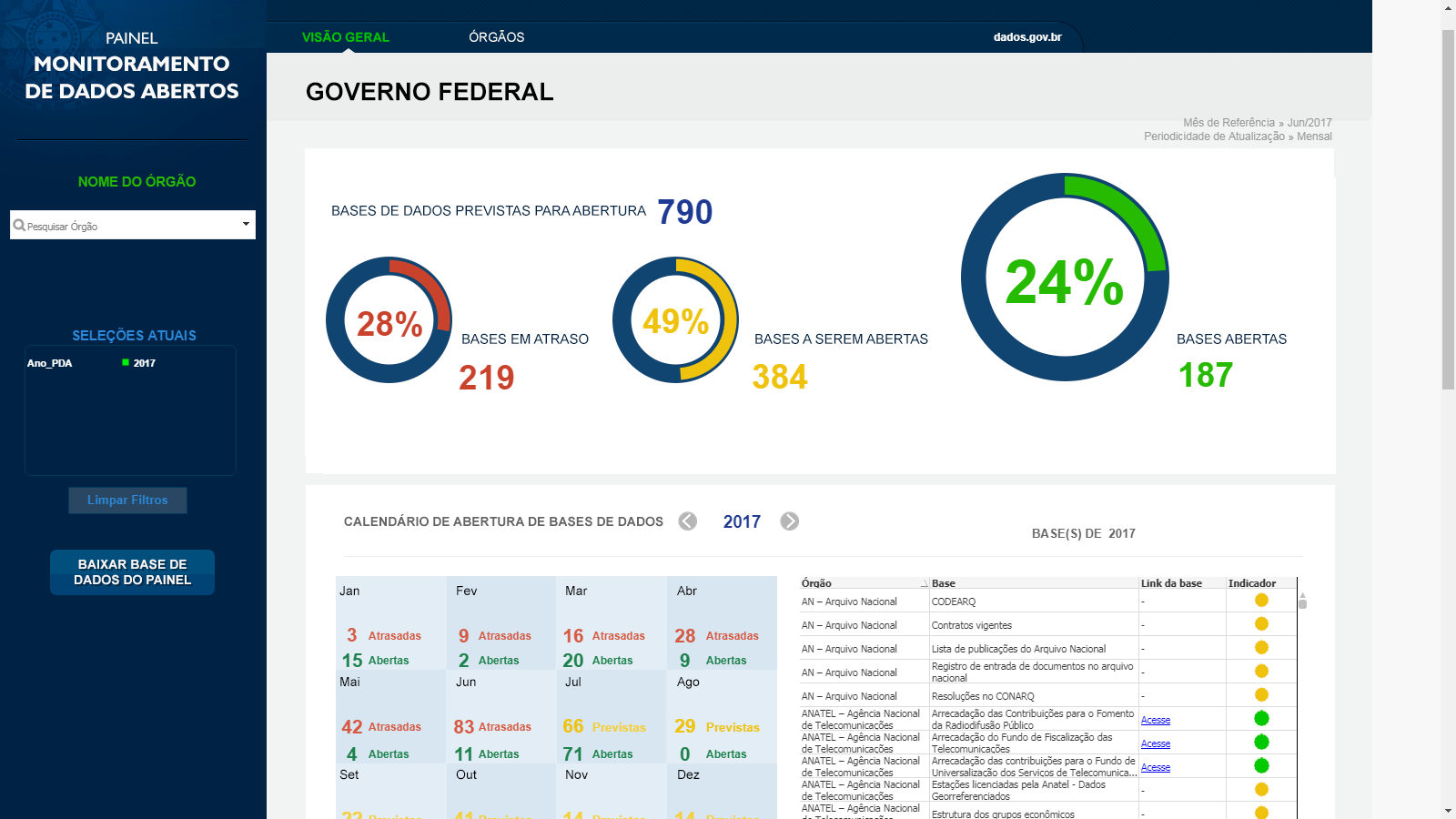 Paineis.cgu.gov.br/dadosabertos
Informações sobre quais órgãos tem planos de dados abertos e que bases estão previstas para abertura
PAINEL MUNICÍPIO TRANSPARENTE
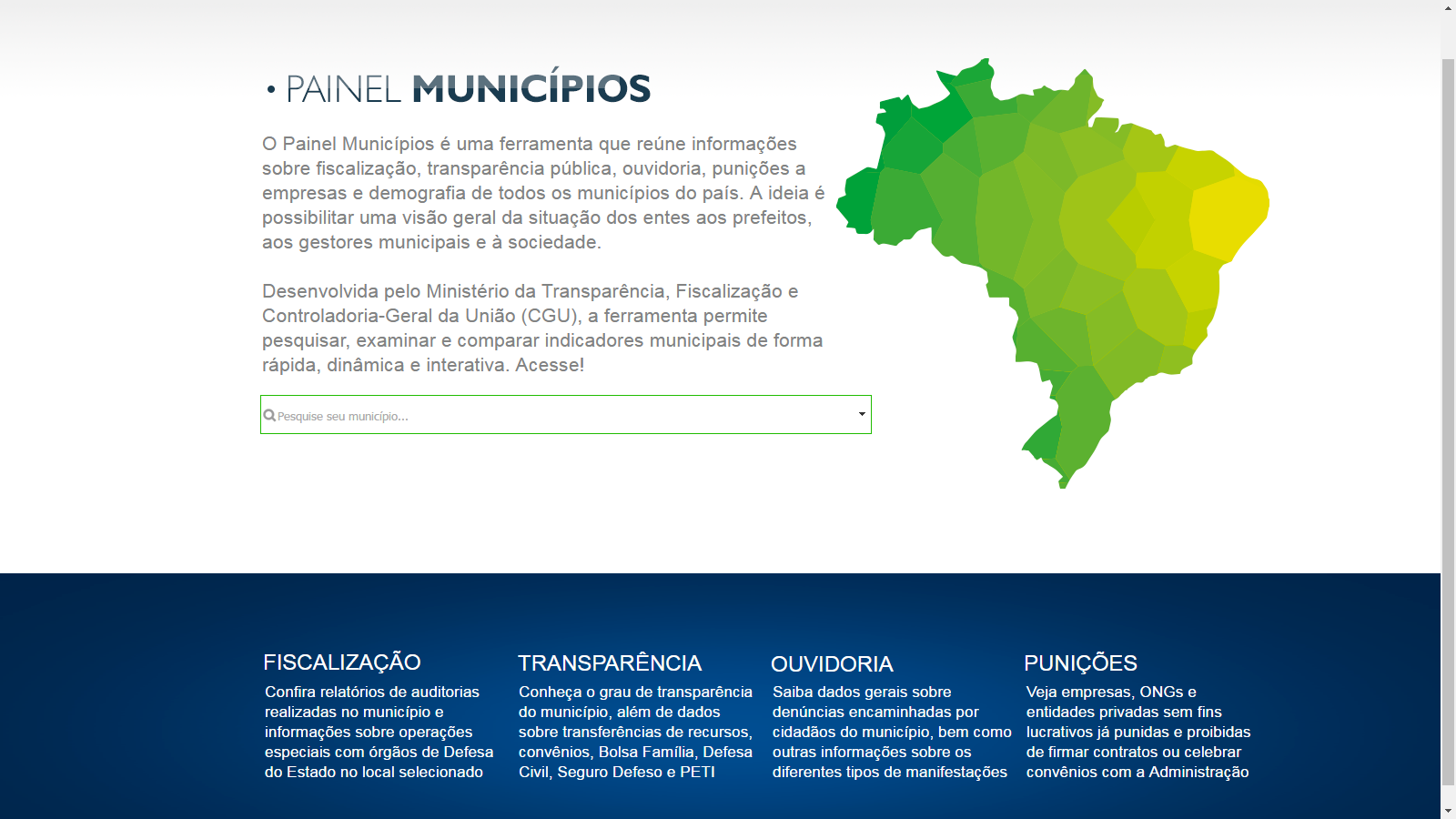 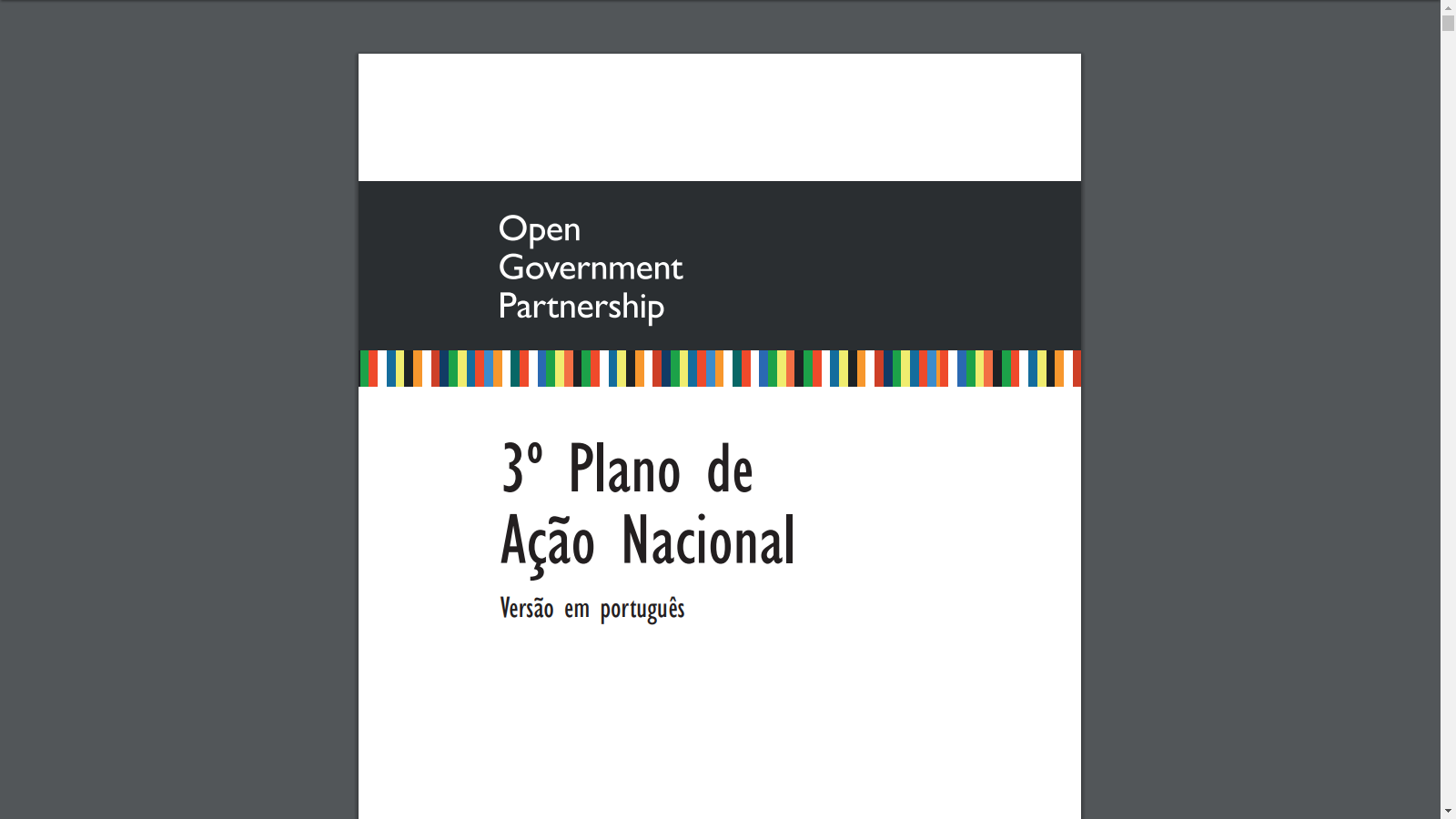 PLANO DE GOVERNO ABERTO
Busca de soluções conjuntas governo-sociedade para problemas diversos
O Governo Federal constrói planos de ação em diversas áreas, feitos em conjunto com organizações da sociedade civil.

Os planos preveem ações concretas para avançar em temas, também escolhidos em conjunto.

Ações dos planos viram compromissos internacionais na Parceria para Governo Aberto
Conheça o 3º Plano em governoaberto.cgu.gov.br
PROMOÇÃO DA TRANSPARÊNCIA
ESCALA BRASIL TRANSPARENTE: Impactos
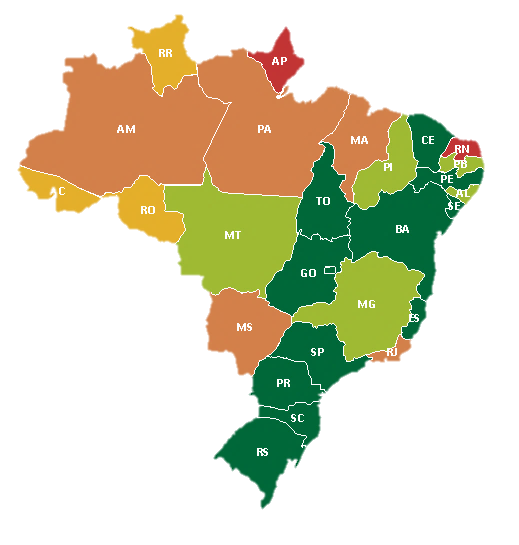 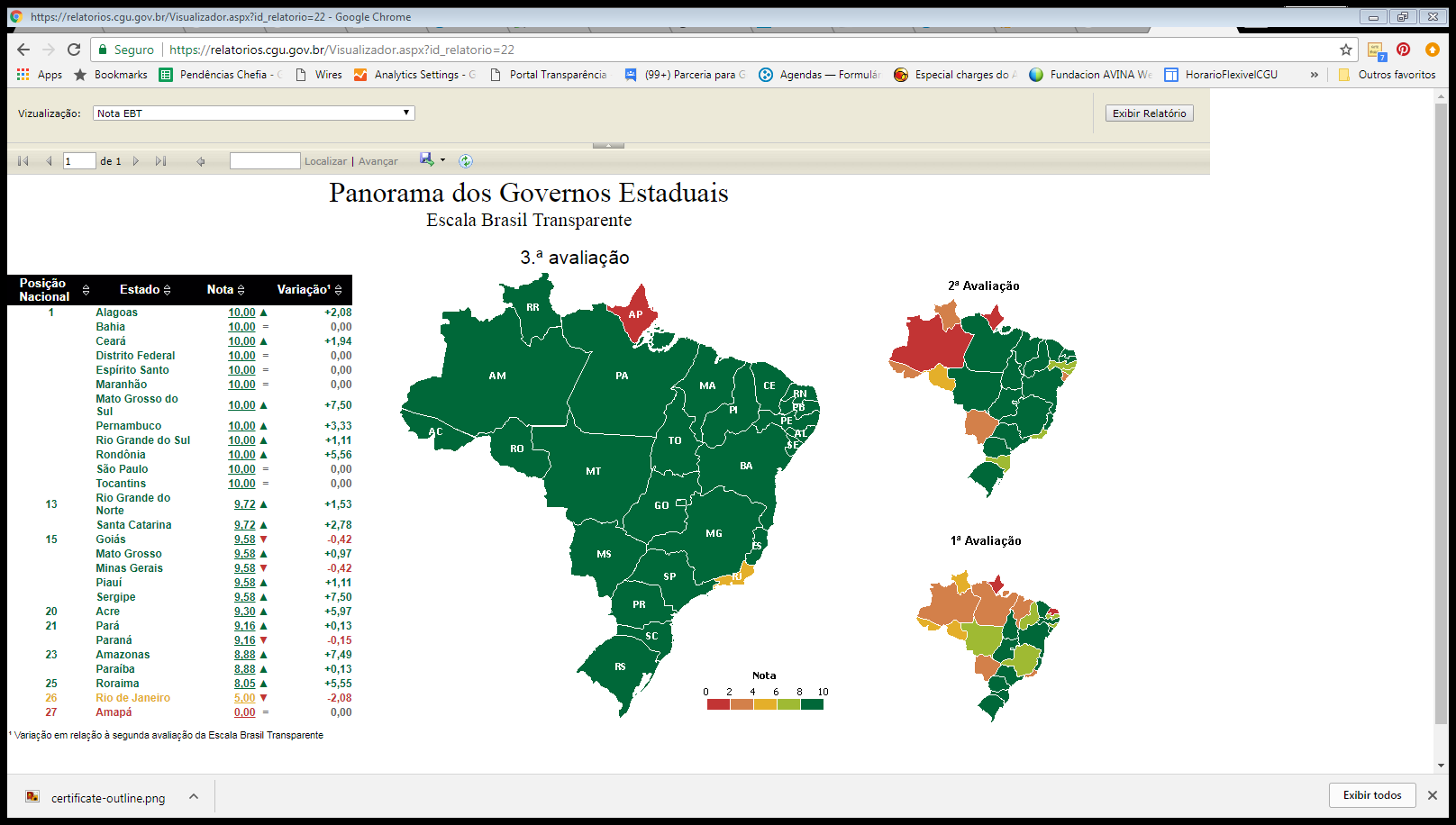 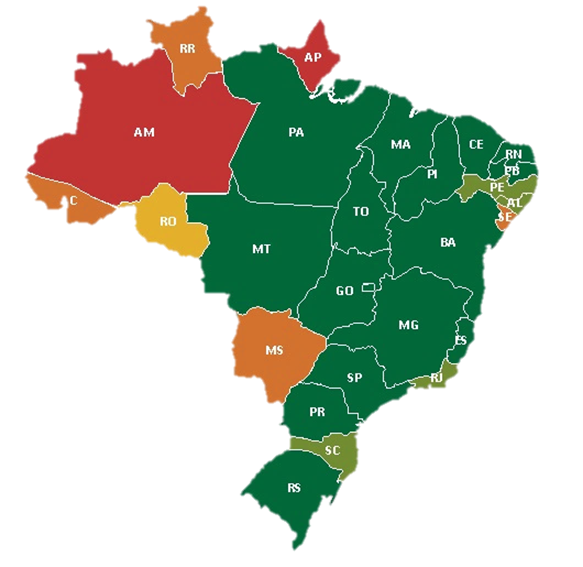 EBT 1
EBT 2
EBT 3
CONTROLE SOCIAL
Fomento ao engajamento de cidadãos e organizações para fiscalizar recursos públicos
Mais de 400 eventos realizados
2688 municípios atingidos
Mais de 50 mil participantes nas capacitações
Mais de 150 mil pessoas na conferência de controle social
Mais de 18 mil conselheiros capacitados
A mostra de desenhos e redações é fruto de uma seleção de trabalhos vencedores do CONCURSO DE DESENHO E REDAÇÃO DA CGU, desde a sua 1ª Edição, em 2007, até a 8º edição, em 2016.
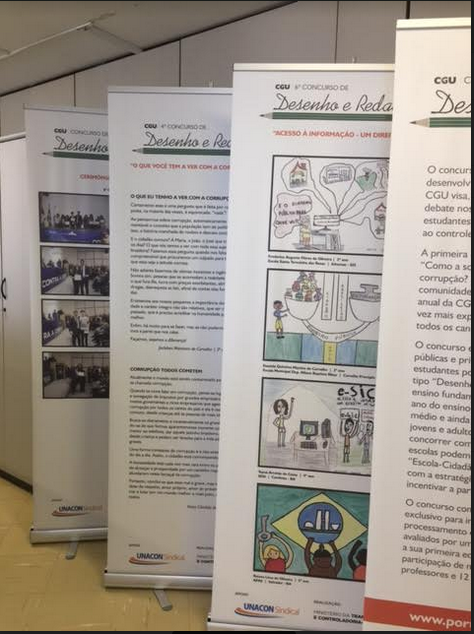 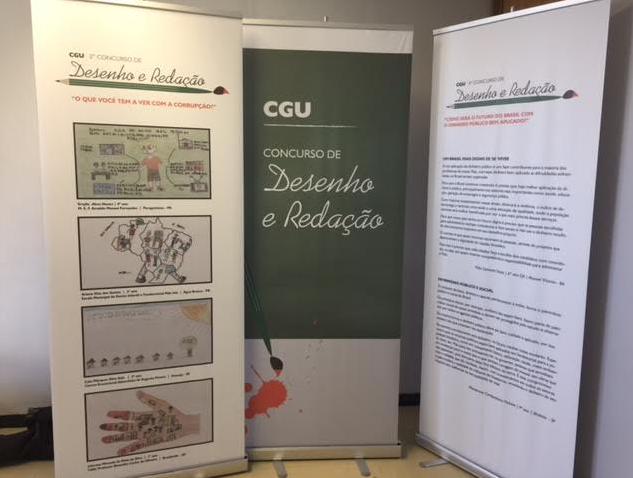 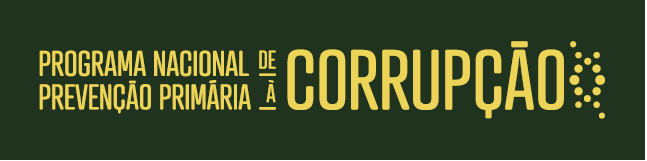 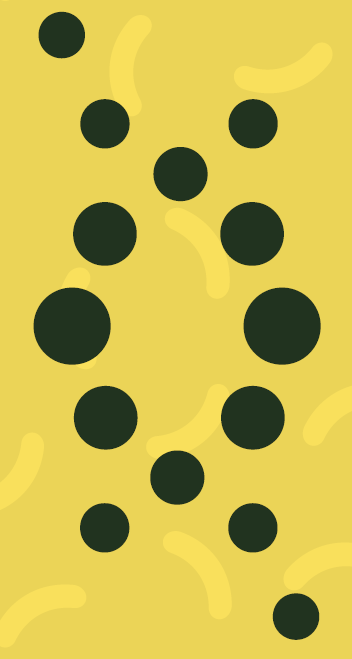 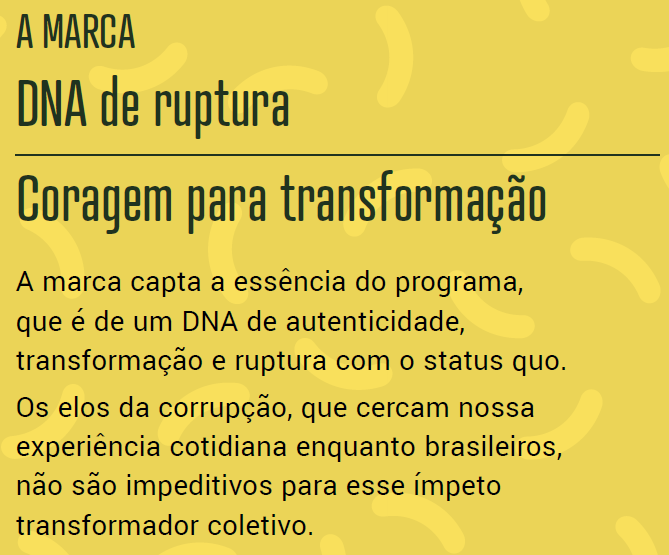 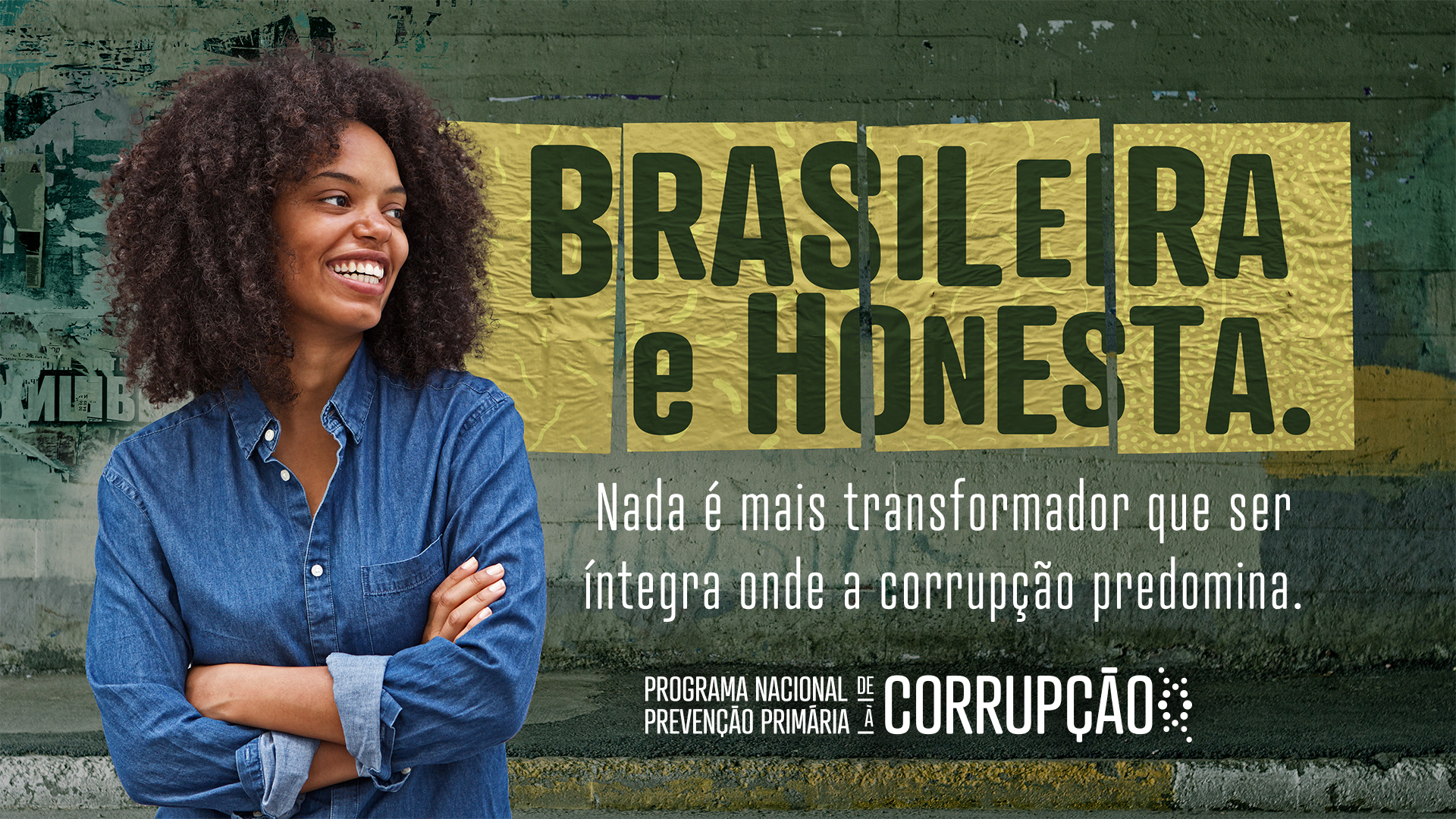 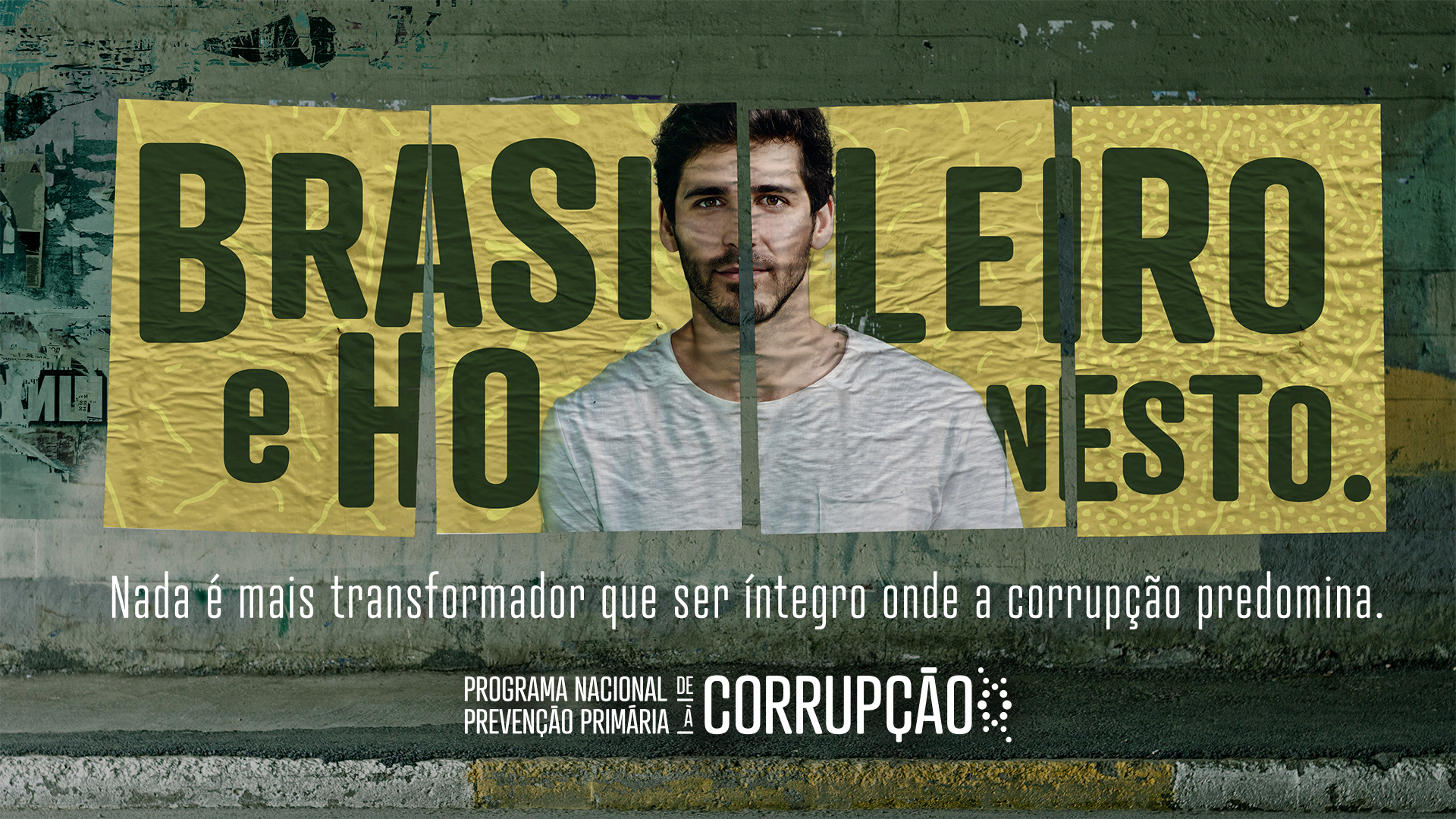 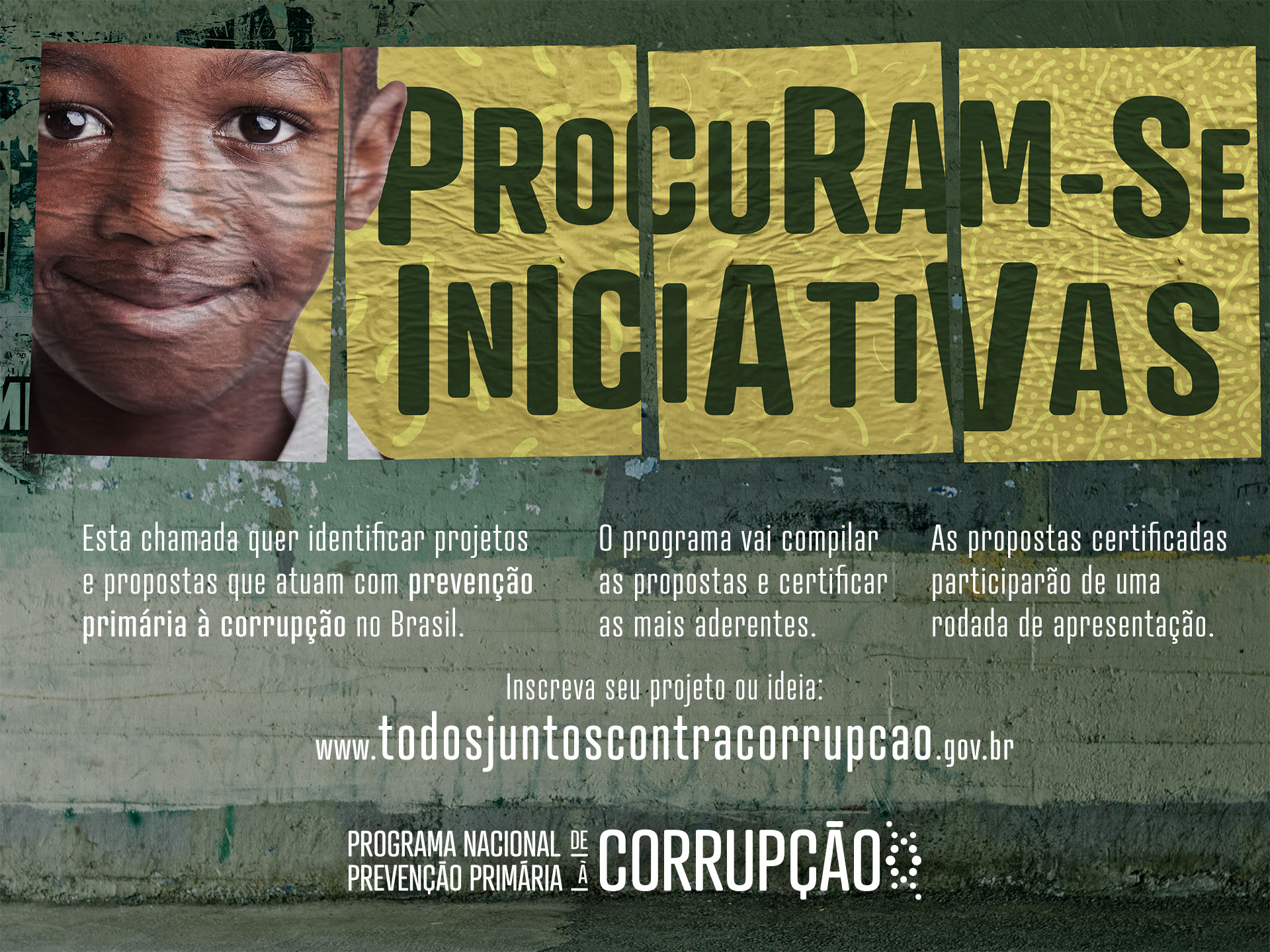 UNIVERSALIZAÇÃO DO PROGRAMA UM POR TODOS
O programa, desenvolvido pela CGU em parceria com o Instituto Cultural Maurício de Sousa, conta com o auxílio do universo lúdico das personagens da Turma da Mônica para disseminar entre as crianças valores relacionados à participação social, à democracia, ao respeito à diversidade e à responsabilidade pelo bem-estar coletivo.
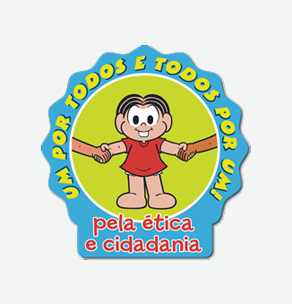 Secretaria de Transparência e Prevenção da Corrupção
- STPC -
Áreas de Atuação:

Transparência e fomento ao Controle Social;

Fomento à Integridade;

Cooperação Internacional.
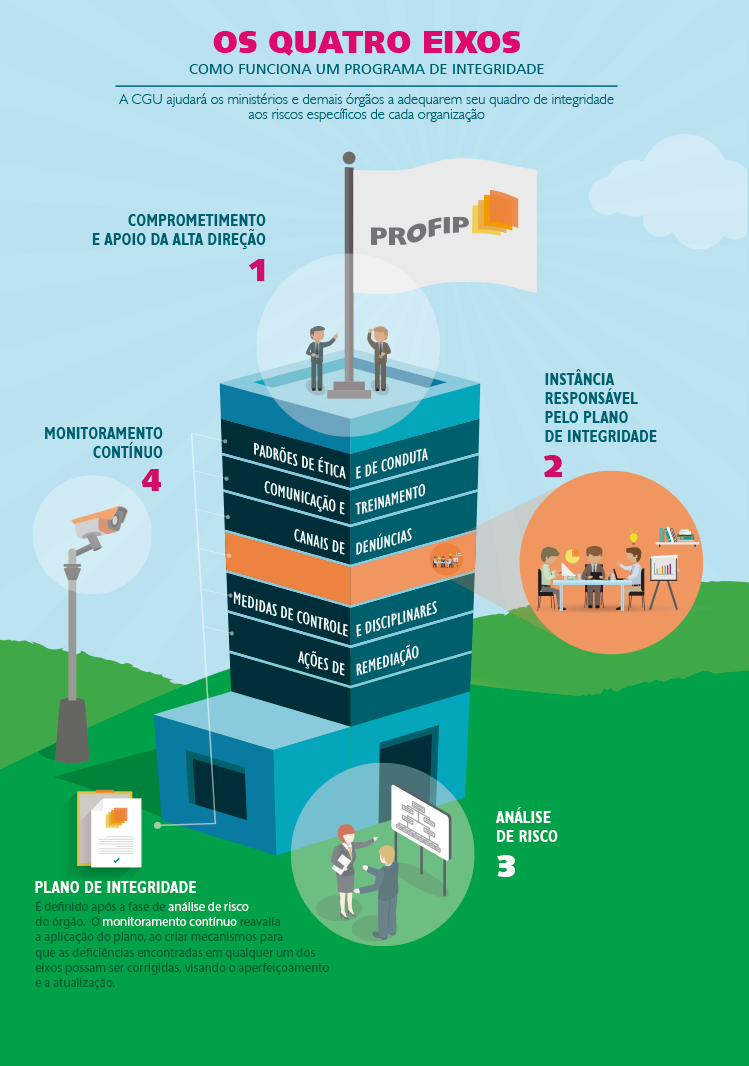 PROFIP
Programa de Fomento à Integridade Pública
O Programa conta com entidades da administração pública direta, autárquica, fundacional, empresas públicas e sociedades de economia mista;

Foram ministradas 9 Oficinas para capacitação dos Grupos de Trabalho, em Brasília, Minas Gerais, Rio de Janeiro, Pará e Pernambuco;

Como troca de experiência e boas praticas, foi realizado um Workshop em parceria com o TCU e ministradas 2 Oficinas para controladorias estaduais, em Alagoas e no Ceará;
PREVENÇÃO DE CONFLITOS DE INTERESSE
Estabelecer normas, procedimentos e mecanismos
Orientar e responder dúvidas sobre a norma
Avaliar e fiscalizar ocorrências de situação de conflito
Determinar medidas de prevenção
Manifestar sobre a existência ou não de conflito
Avaliar autorização para ocupante de cargo exercer atividade privada
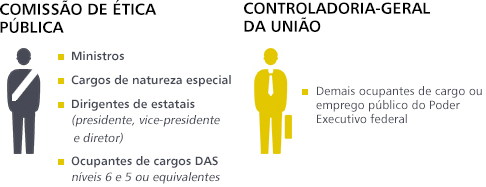 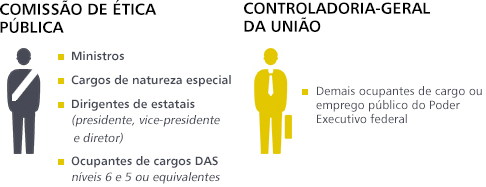 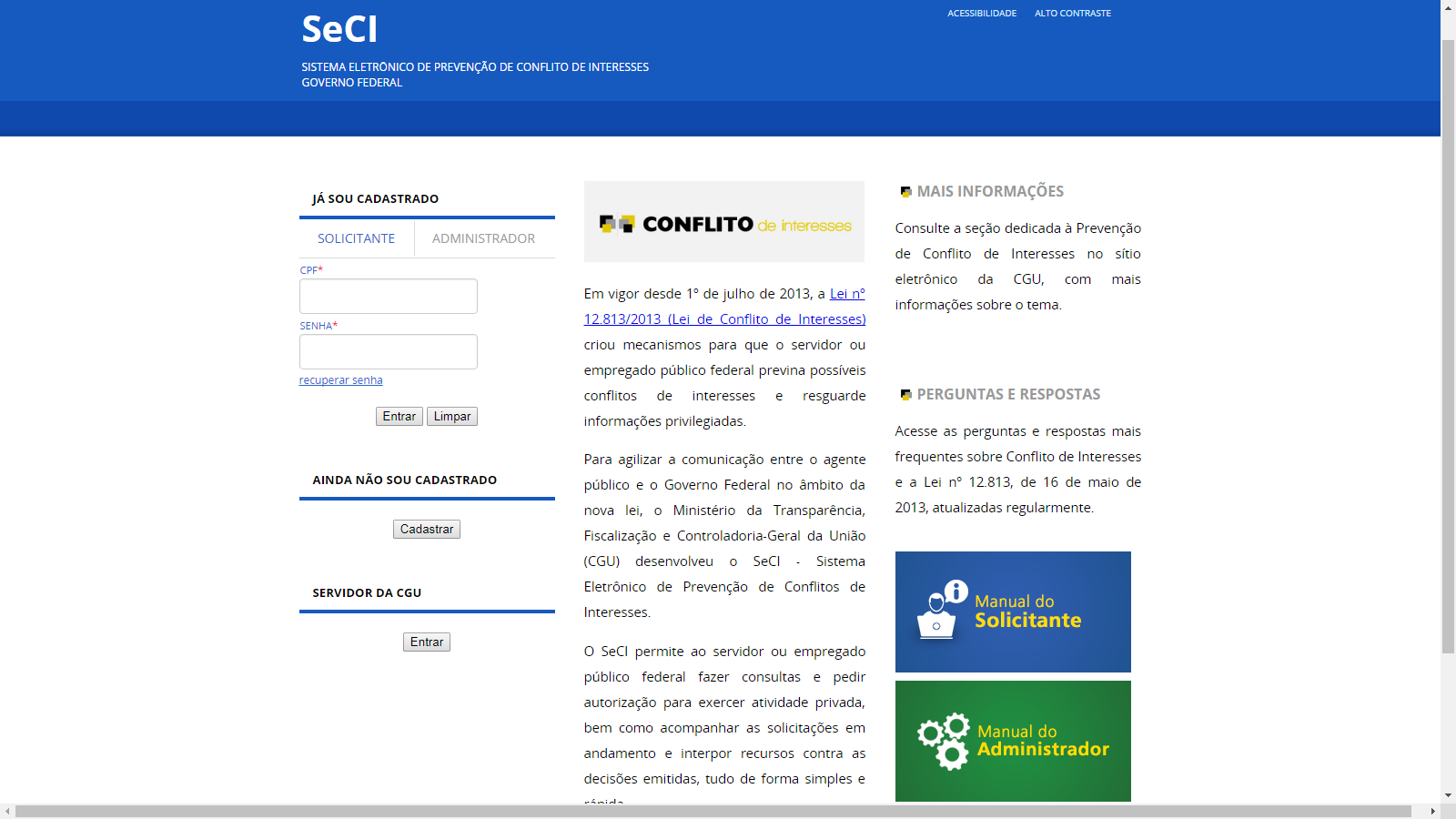 SECISistema de Prevenção de Conflitos de Interesse no Governo Federal
Ferramenta que permite que o servidor ou empregado público federal  faça consultas e pedidos de autorização para exercícios de atividade privada
PRÓ-ÉTICA
Reconhecimento às empresas pelos esforços em promoção da integridade em seus negócios.
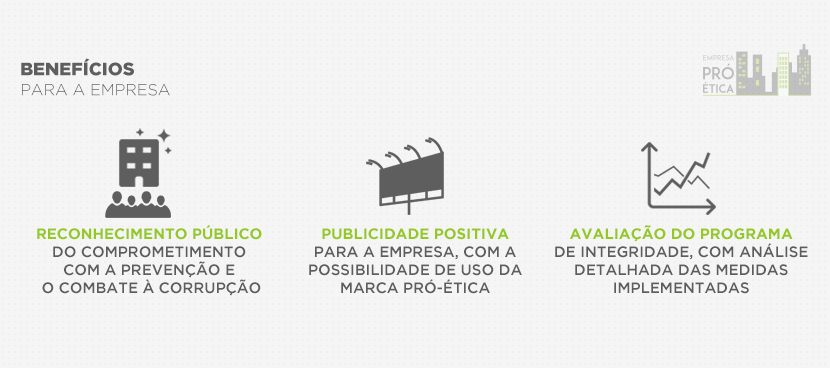 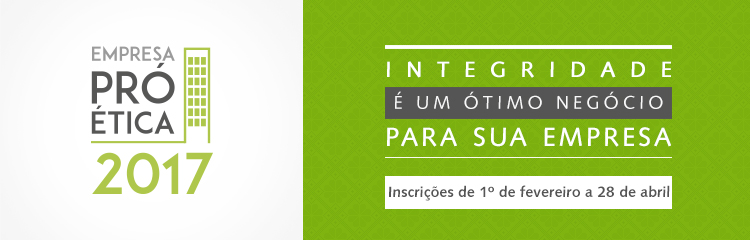 PRÓ-ÉTICA
Reconhecimento às empresas pelos esforços em promoção da integridade em seus negócios
Em 2016, 195 empresas solicitaram acesso ao sistema, das quais 91 enviaram o questionário completo no prazo; 74 empresas foram efetivamente avaliadas e, dessas, 25 empresas foram aprovadas; 

Em 2017, 375 empresas solicitaram acesso ao sistema, das quais 198 enviaram o questionário completo no prazo; 171 foram efetivamente avaliadas e as aprovadas serão conhecidas na 4ª Conferência Lei da Empresa Limpa, a realizar-se no dia 6 de dezembro.
PROGRAMA EMPRESA ÍNTEGRA
Parceria com o SEBRAE leva o tema da integridade para micro e pequenas empresas - MPEs
Conteúdo voltado para MPEs: infográficos, vídeos e cartilhas;
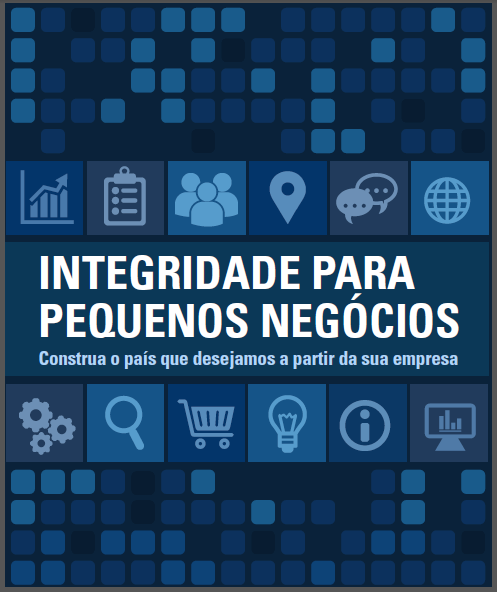 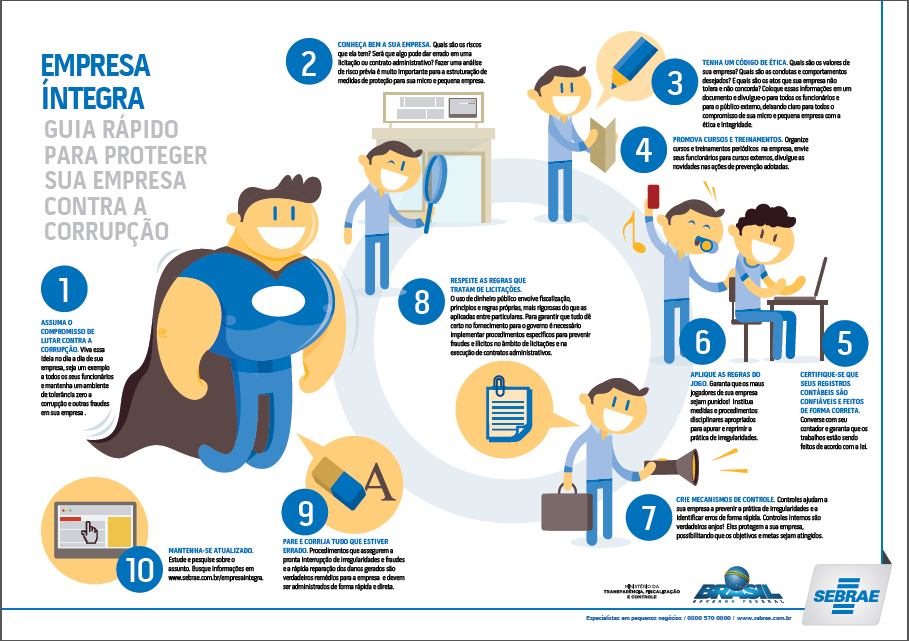 Rede de fomento ao tema de Integridade (REI)
REI – Rede Nacional Empresa Íntegra

10 Estados (CGU/SEBRAE), 
5 Regionais alcançadas
2º sem/17 - ~ 3000 Pequenos negócios conhecendo o programa
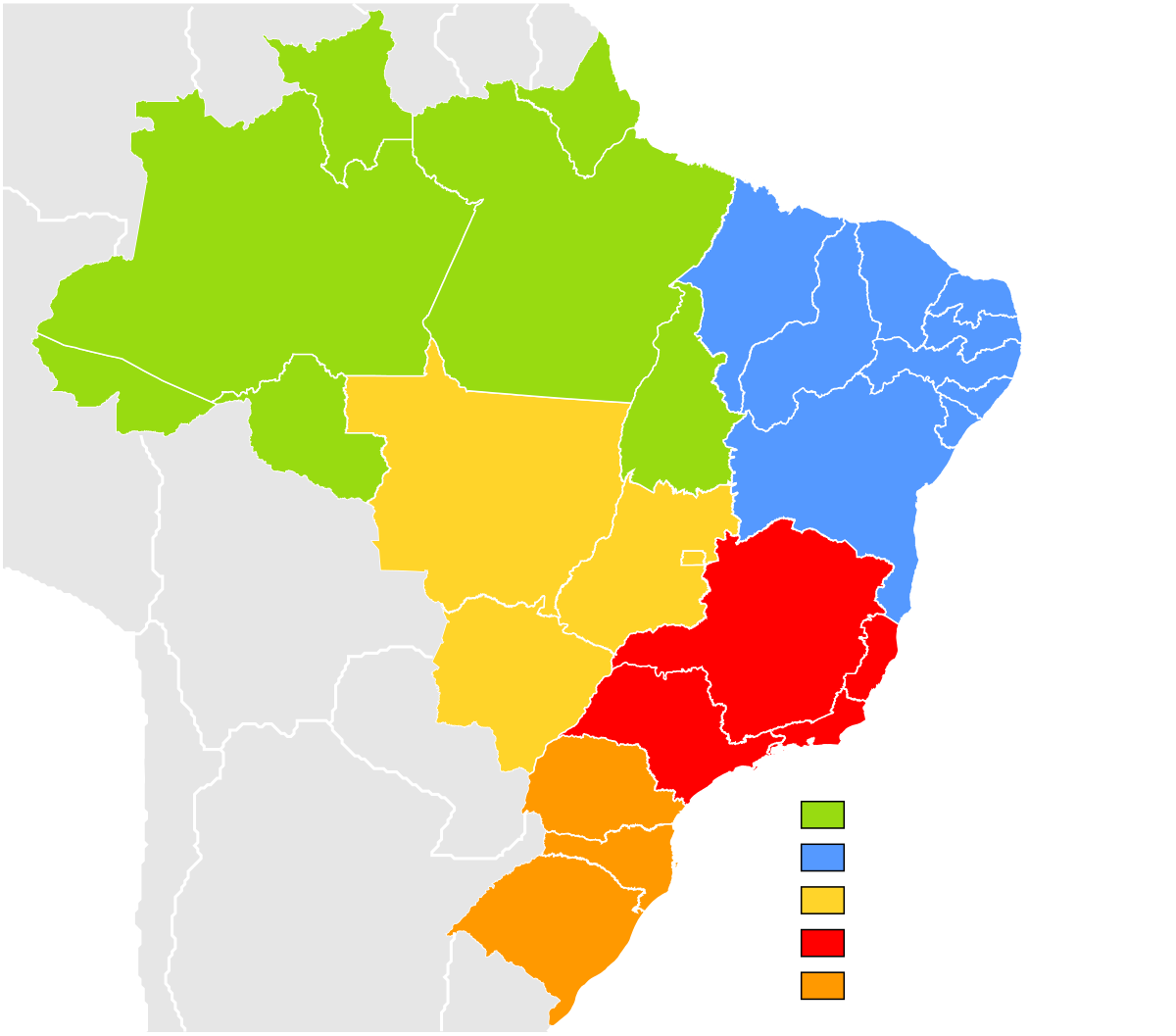 http://sebrae.com.br/empresaintegra
27
PARCERIA ALLIANCE FOR INTEGRITY
Parceria Internacional que leva o tema da integridade para pequenas e médias empresas - PMEs
The Integrity App para micros e pequenas empresas avaliarem a sua integridade
Capacitações presenciais (DEPE – De Empresas para Empresas), webinars, Debates
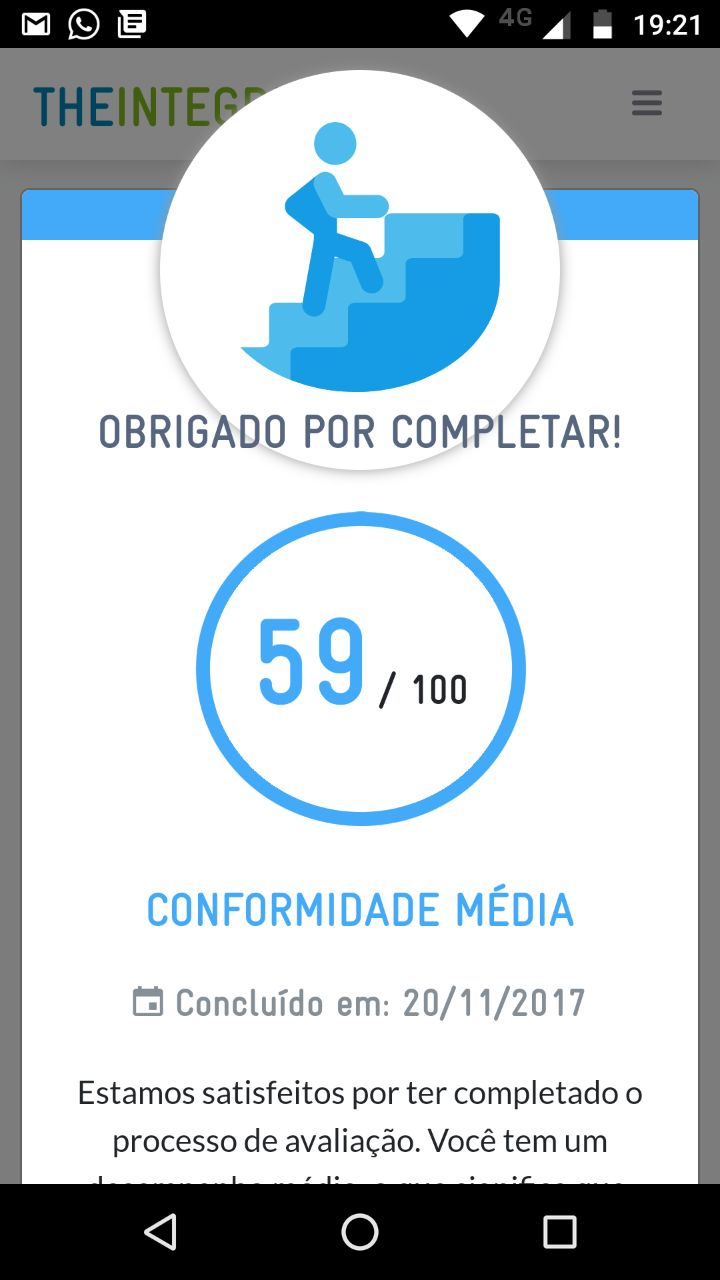 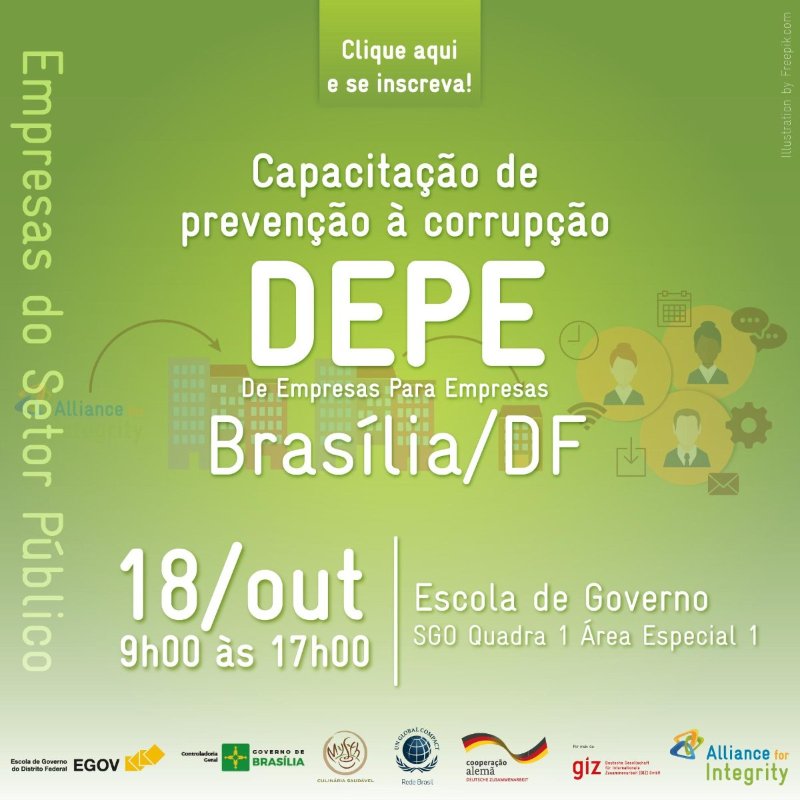 https://www.allianceforintegrity.org/pt/
Desenvolvimento de Conteúdos (Cartilhas, site)
Secretaria de Transparência e Prevenção da Corrupção
- STPC -
Áreas de Atuação:

Transparência e fomento ao Controle Social;

Fomento à Integridade;

Cooperação Internacional.
ATUAÇÃO NAS CONVENÇÕES INTERNACIONAIS
Convenções coordenam iniciativas contra a corrupção, gerando esforços transnacionais.
Convenção da ONU contra a Corrupção (UNCAC);
Convenção Interamericana contra a Corrupção (OEA);
Convenção da OCDE contra o Suborno Transnacional;
Grupo de Trabalho Anticorrupção do G20;
Parceria para o Governo Aberto (OGP).
COOPERAÇÃO TÉCNICA INTERNACIONAL
COOPERAÇÃO JURÍDICA INTERNACIONAL
Atividade necessária para viabilizar os processos de responsabilização quando os fatos investigados envolvem outras jurisdições (Lei Anticorrupção, Lei de Licitação, Lei nº 8.112, etc.)
Os procedimentos administrativos são instrumentos eficazes de persecução e punição à corrupção. Usualmente, necessitam de atos ou provas no exterior.

Os canais de cooperação jurídica internacional, contudo, ainda são muito restritos aos procedimentos de investigação e persecução criminais.
Secretaria de Transparência e Prevenção da Corrupção
- STPC -
PRINCIPAIS ENTREGAS: 2017 e 2018
Premiação do 9º Concurso de Desenho e Redação
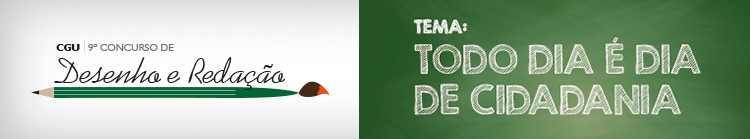 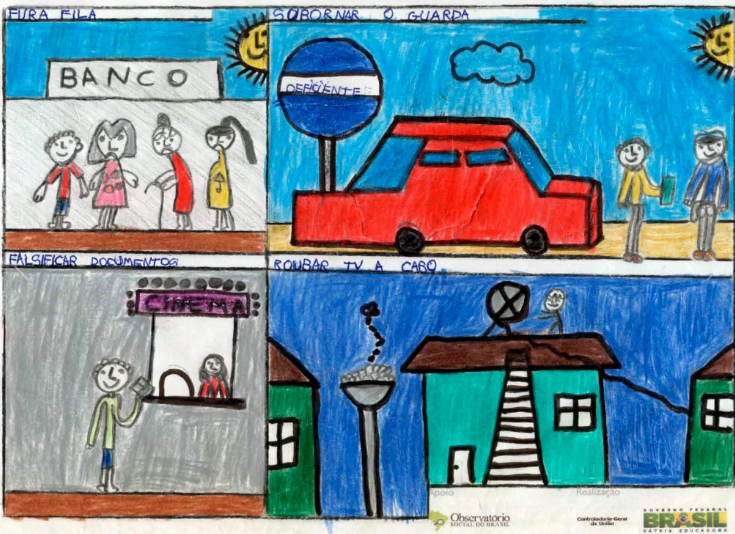 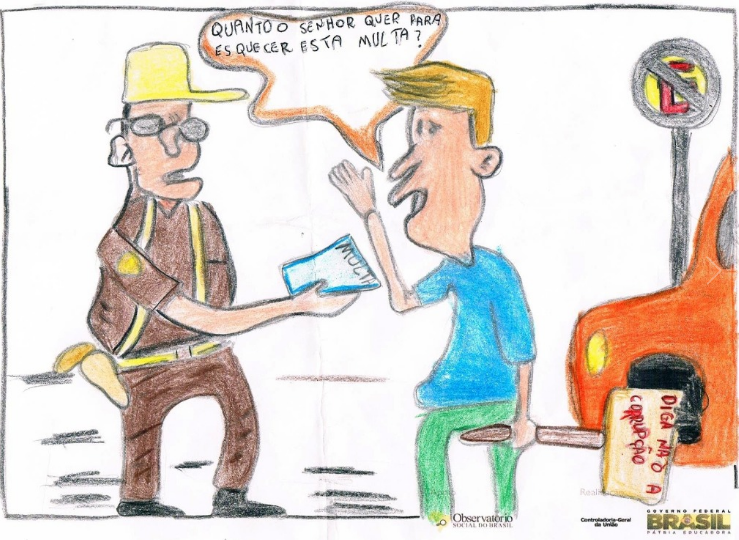 Lançamento do Painel de Monitoramento da LAI: março 2018
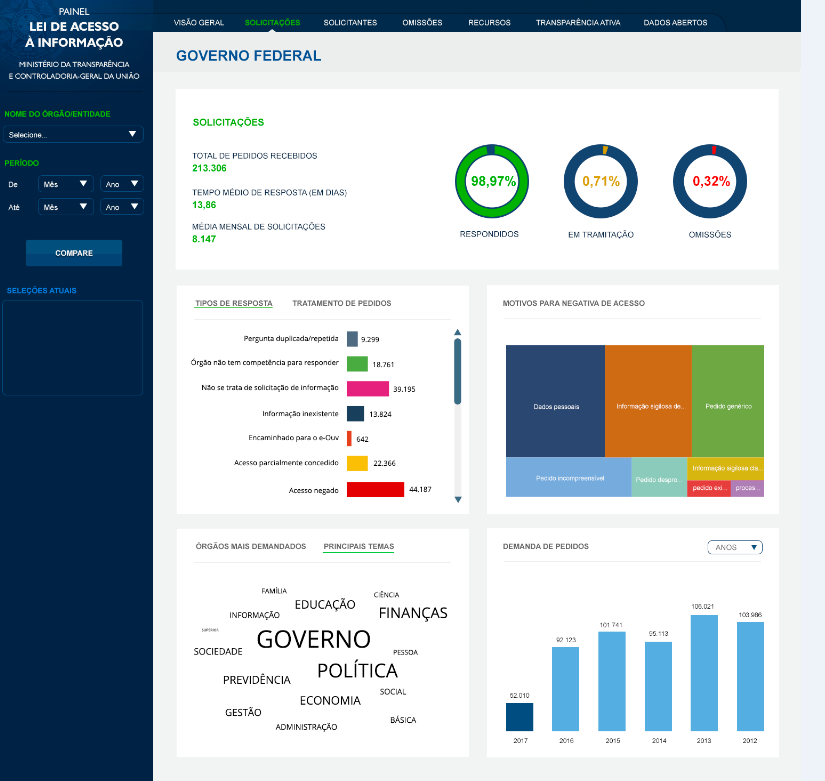 Lançamento do Mapa Brasil Transparente: 1º semestre 2018
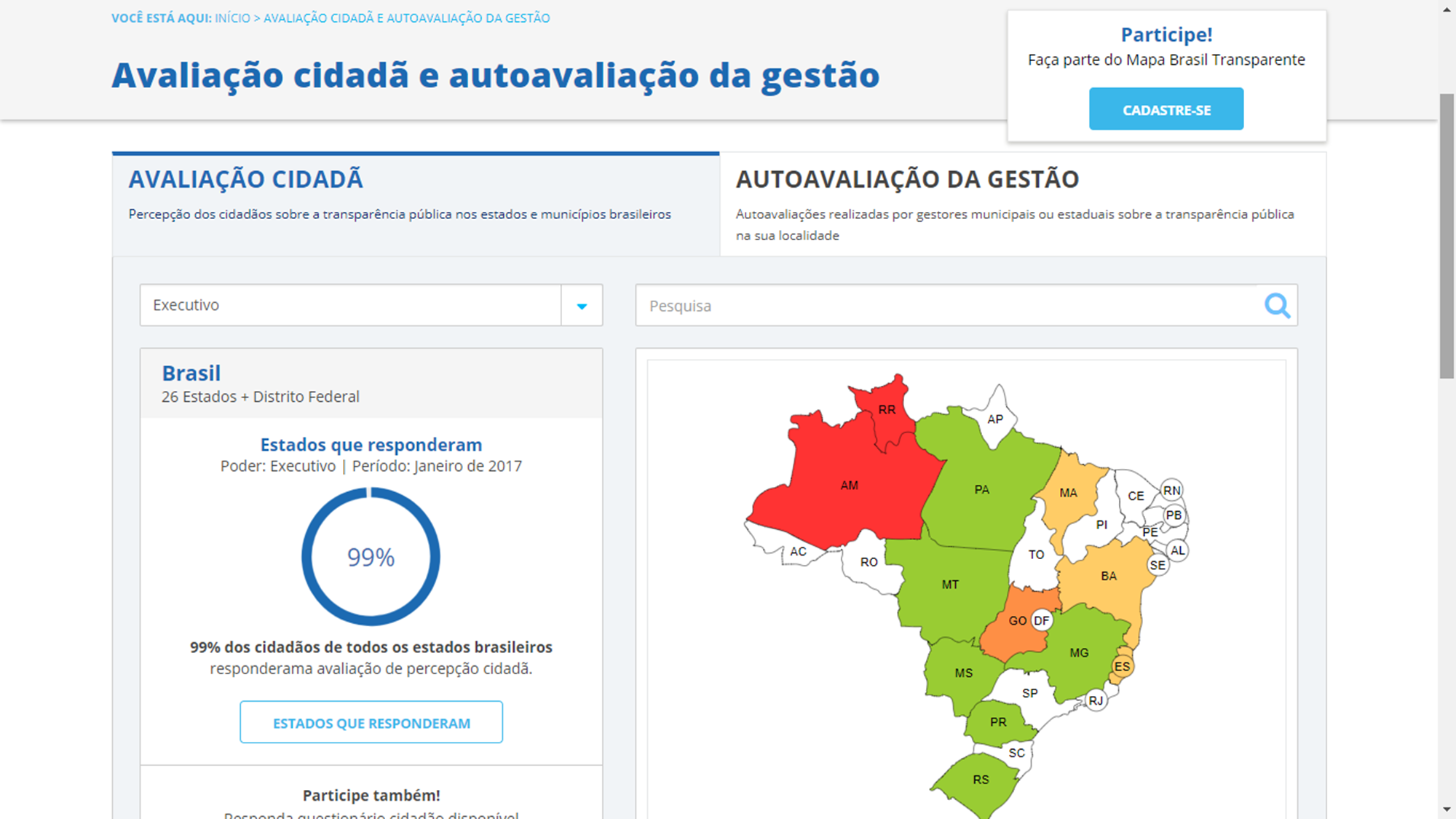 Lançamento do Novo Portal da Transparência: maio 2018
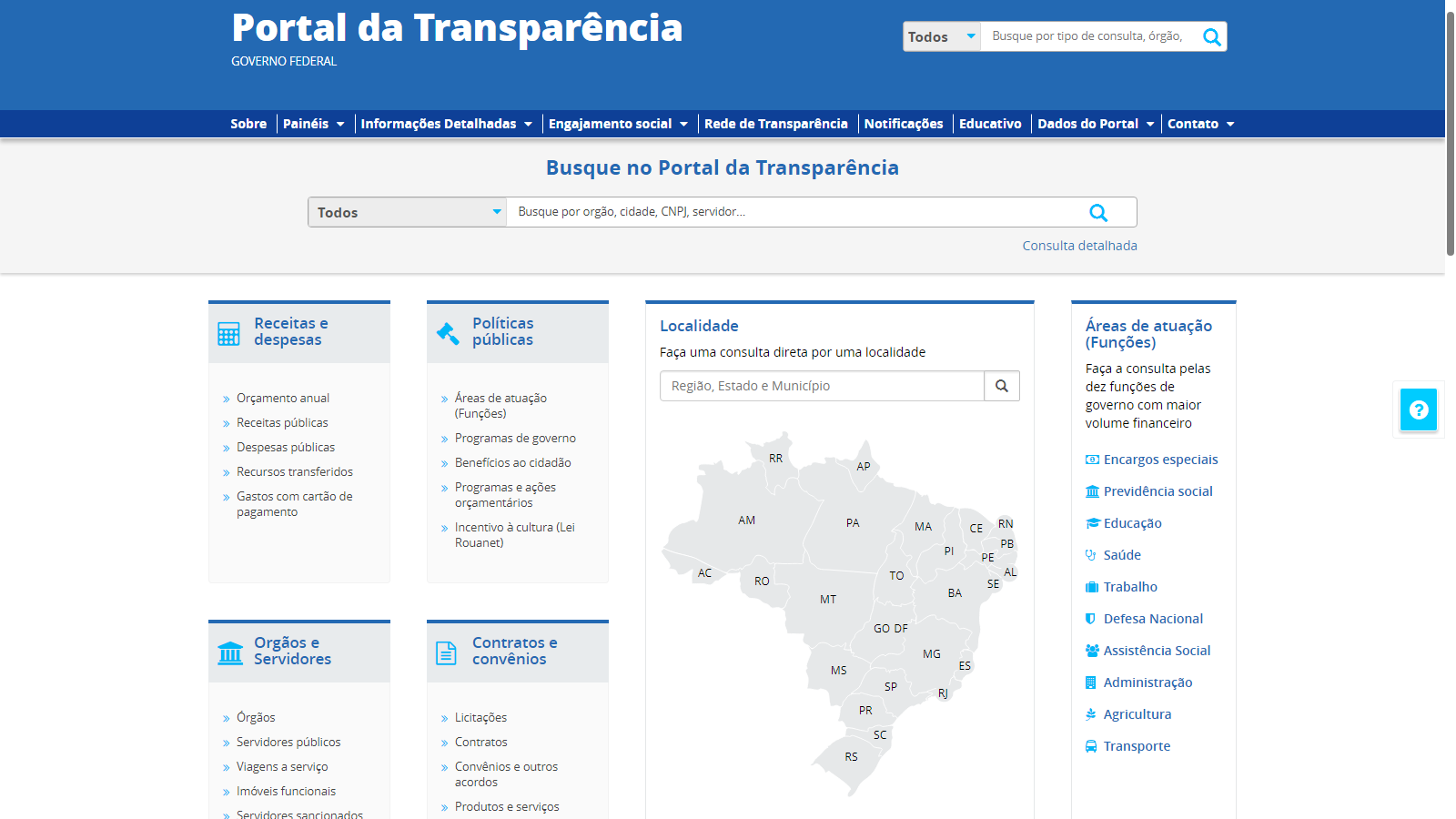 Ouvidoria-Geral da União 
- OGU -
Ouvidoria-Geral da União - OGU
Áreas de Atuação:

Fortalecimento de Ouvidorias;

Avaliação Cidadã ;

Lei de Acesso à Informação.
Ouvidoria-Geral da União - OGU
Áreas de Atuação:

Fortalecimento de Ouvidorias;

Avaliação Cidadã ;

Lei de Acesso à Informação.
Programa de Fortalecimento de Ouvidorias (PROFORT)
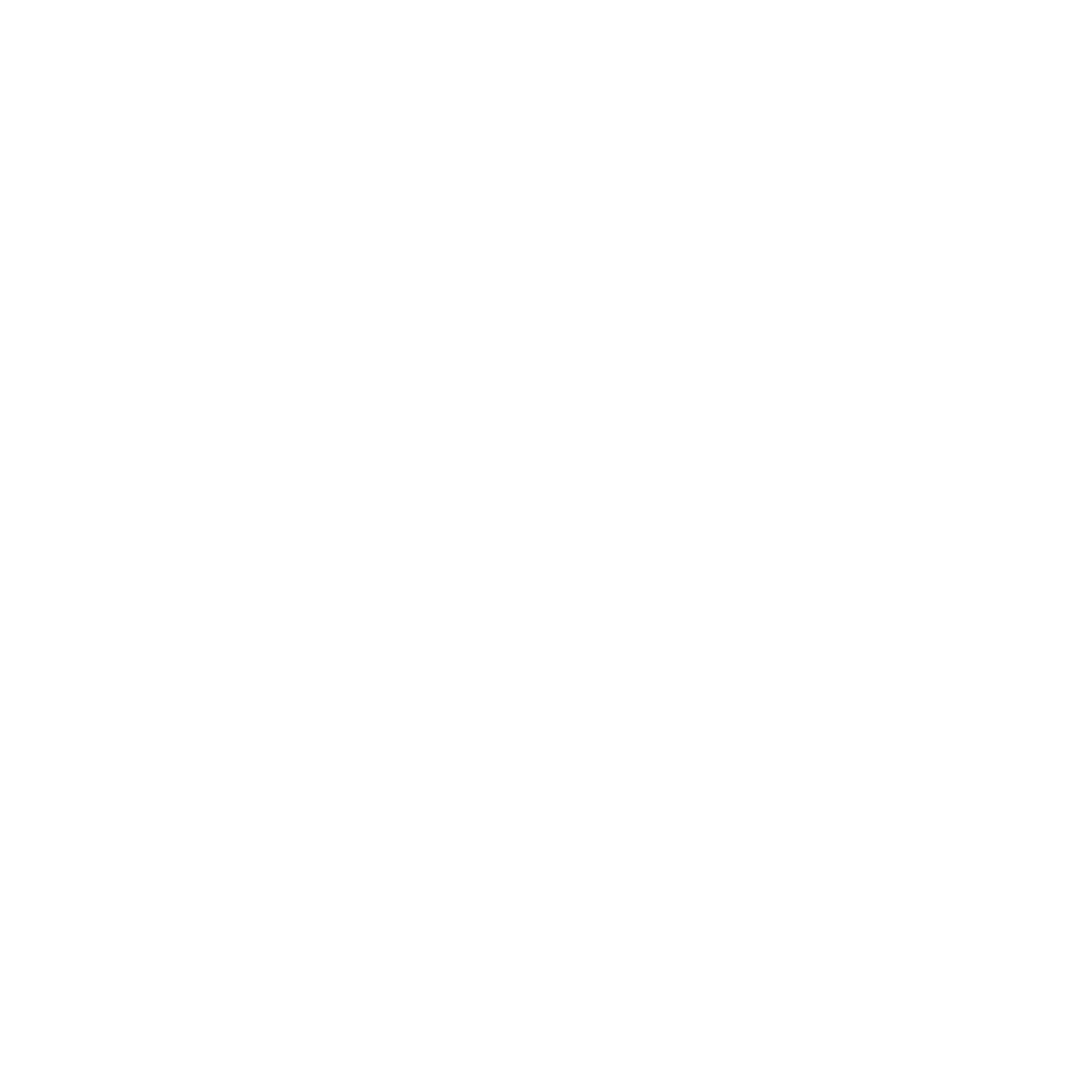 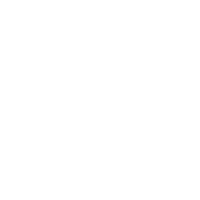 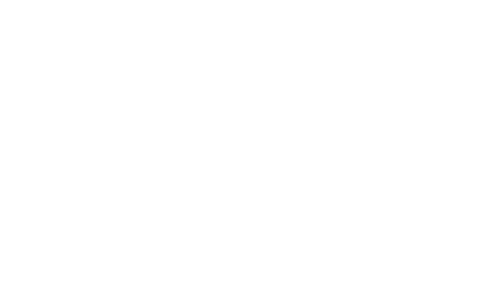 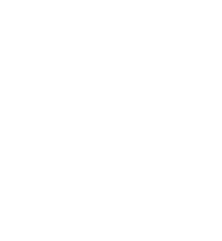 S!M
SISTEMA FEDERAL DE OUVIDORIAS
REDE NACIONAL DE OUVIDORIAS
INTEGRAÇÃO E INTEROPERABILIDADE
CRIAÇÃO DE CAPACIDADES (PROFOCO))
DESBUROCRATIZAÇÃO
DO ESTADO
Programa de Fortalecimento de Ouvidorias (PROFORT)
Sistema Federal de Ouvidorias: consolidando o sistema federal de Proteção dos Usuários de Serviços Públicos
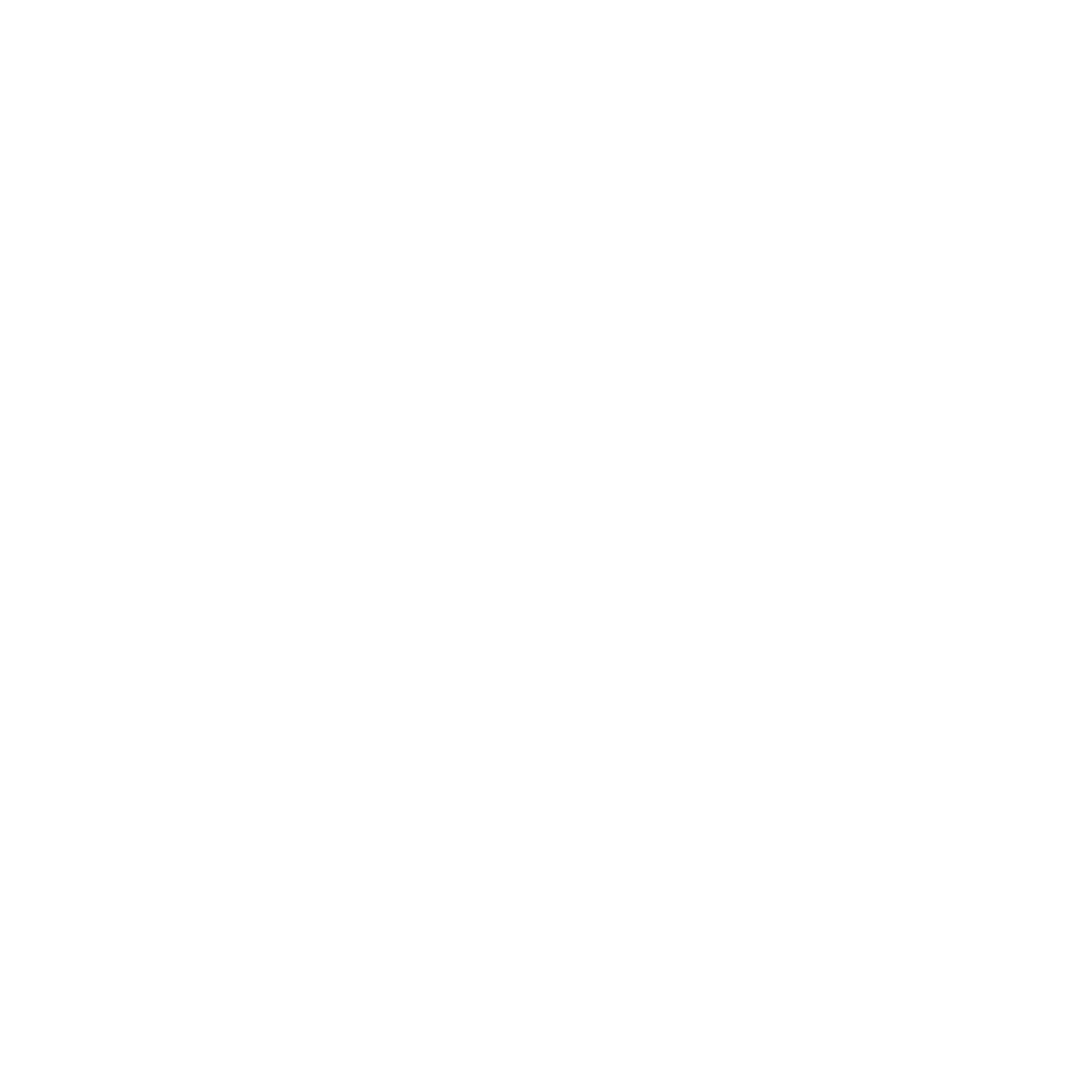 S!M
~4mi
313
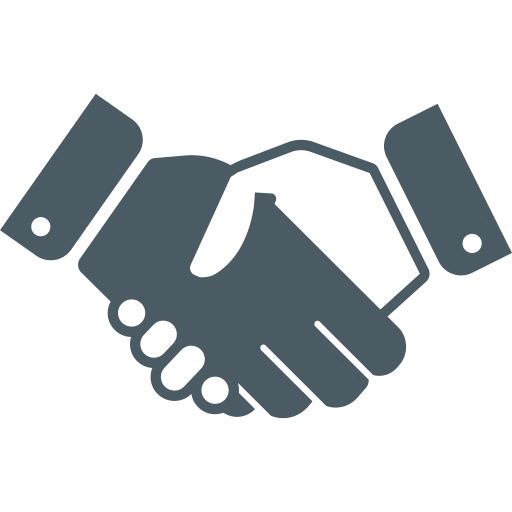 Manifestações/ano (elogios, sugestões, solicitações, denúncias, reclamações)
Recebimento de solicitações de simplificação do Estado
Ouvidorias federais em todos os Estados
Mediação entre usuários e prestadores de serviços públicos
Programa de Fortalecimento de Ouvidorias (PROFORT)
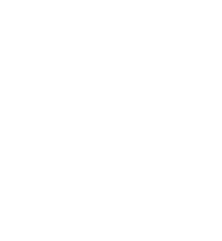 O Programa e a Rede Nacional de Ouvidorias
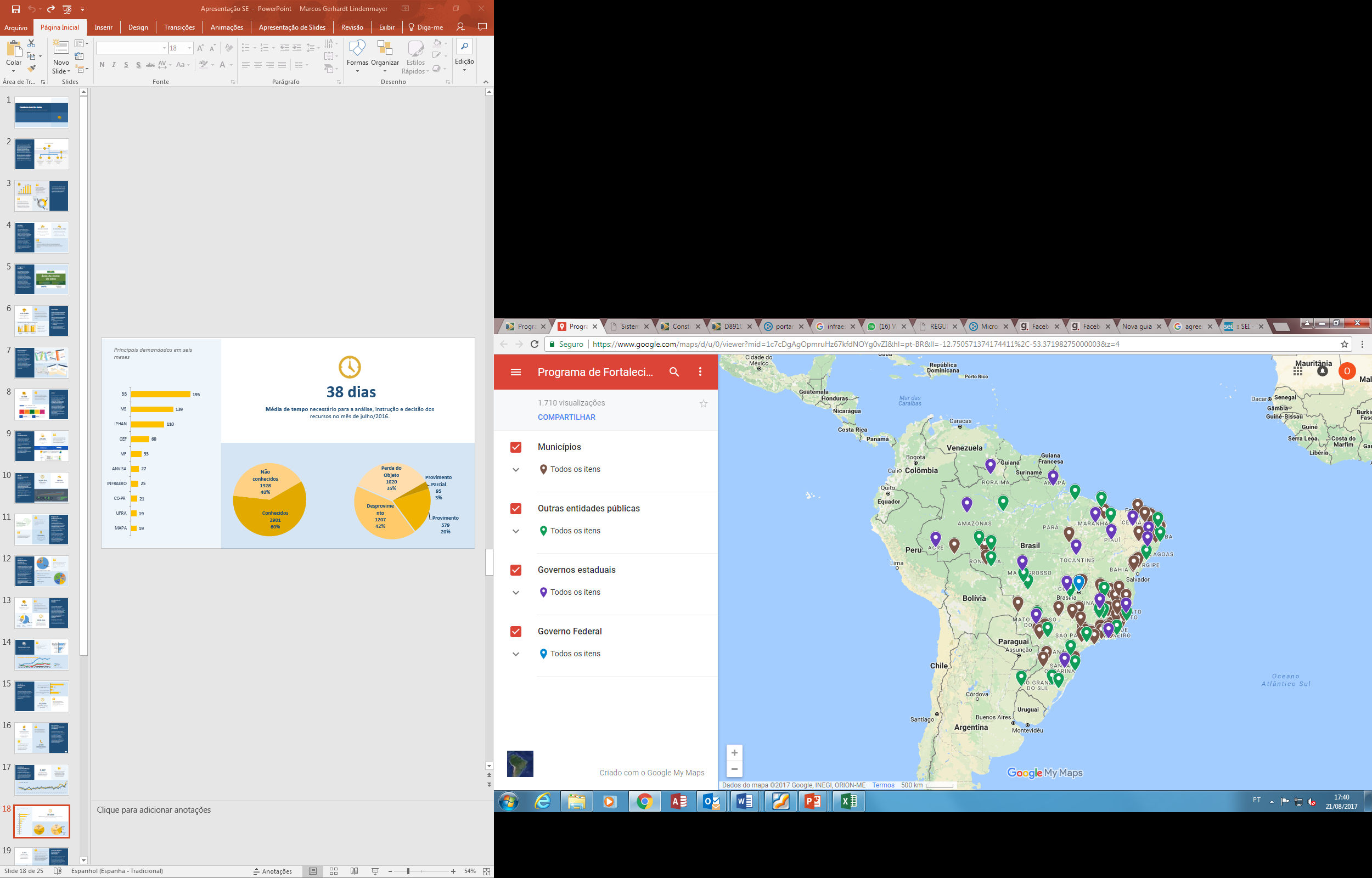 255
18 Estados e o DF
178 municípios
58 Tribunais, Agências, Autarquias, Fundações, Secretarias, Institutos e Conselhos
Adesões ao PROFORT
46
OGU
18 Estados e o DF
7 capitais estaduais
TST, TCU, TRE/GO, TRE/PI
15 Tribunais Regionais do Trabalho
Ouvidorias na Rede Nacional de Ouvidorias
Programa de Fortalecimento de Ouvidorias (PROFORT)
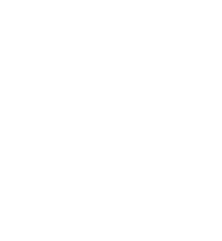 O Programa e a Rede Nacional de Ouvidorias
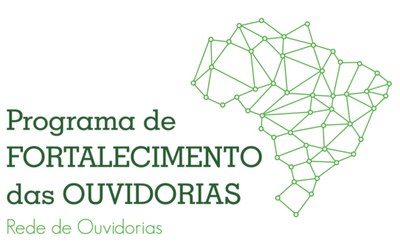 Rede Nacional de Ouvidorias

Ações de ouvidoria conjuntas;
Proposição de normas sobre ouvidoria pública; 
Desenvolvimento de projetos de integração de sistemas;
Pesquisas coordenadas sobre canais de atendimento;
Concurso de Boas Práticas da Rede Nacional de Ouvidorias
Programa de Fortalecimento de Ouvidorias (PROFORT)
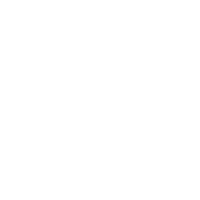 Integração e interoperabilidade
e-Ouv Municípios
e-Ouv
Barramento
Banco de 
Denúncias
Criação e desenvolvimento de modelo de barramento de sistemas de ouvidoria
65 cessões de código-fonte no âmbito do programa, 155 ouvidorias federais usuárias
Cessão do Banco de Denúncias para outros órgãos e entes
168 adesões em 3 meses
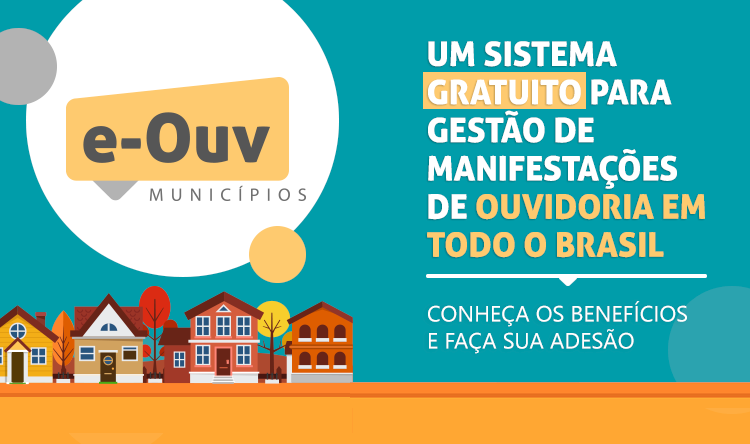 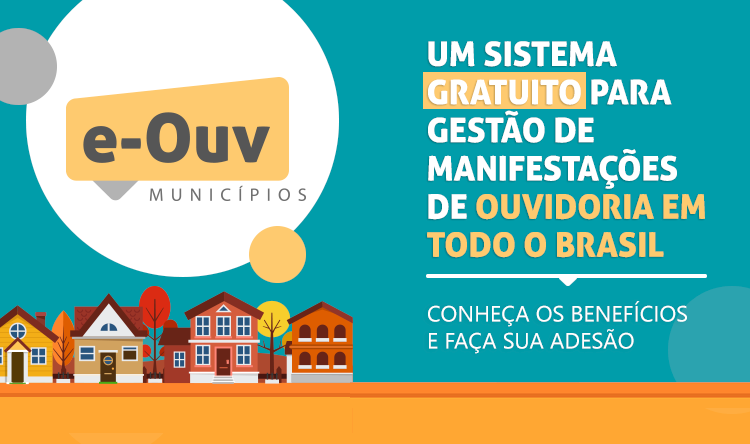 168
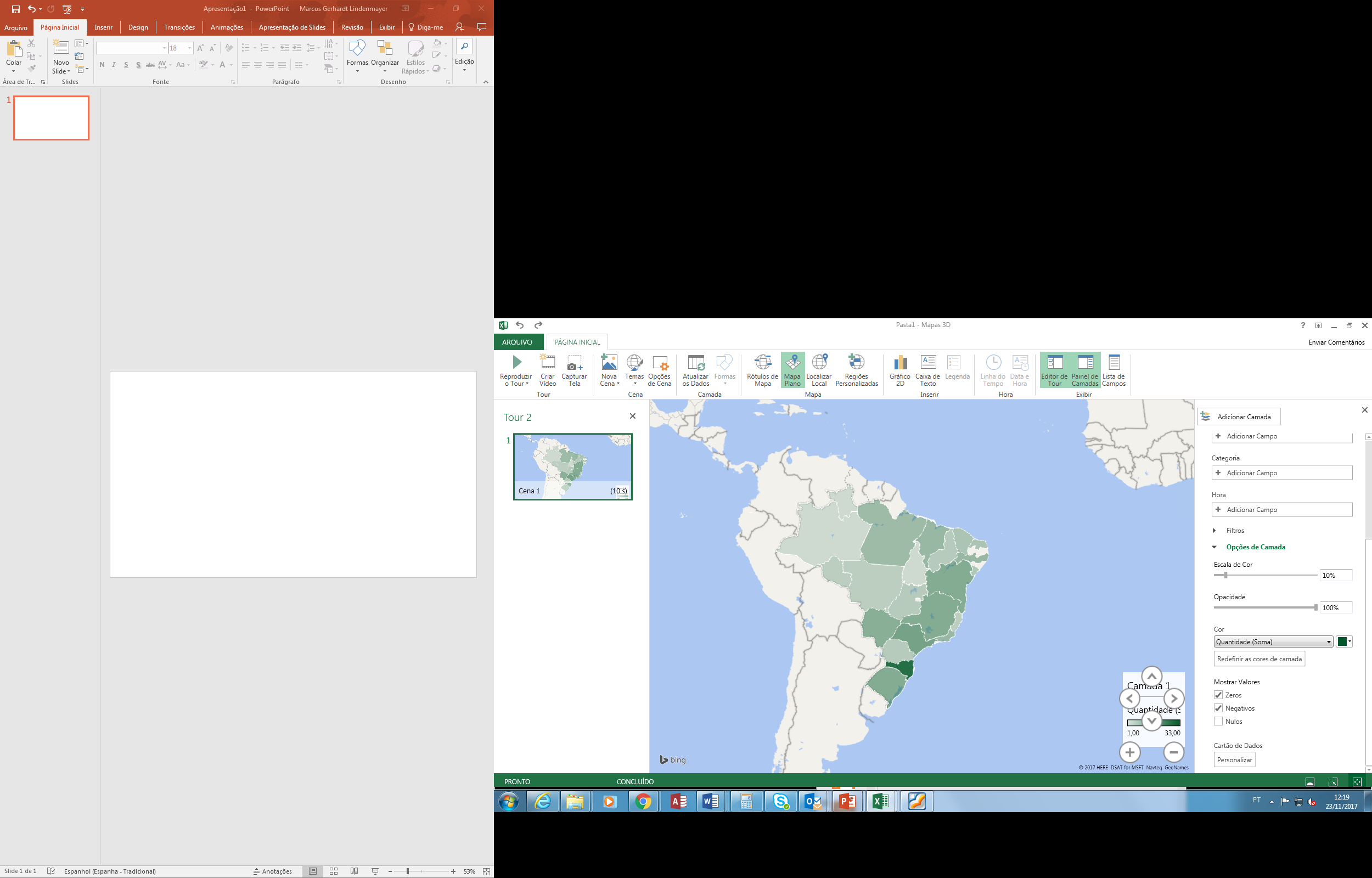 adesões em 3 meses
19% dos municípios de SE
33 municípios em SC
Programa de Fortalecimento de Ouvidorias (PROFORT)
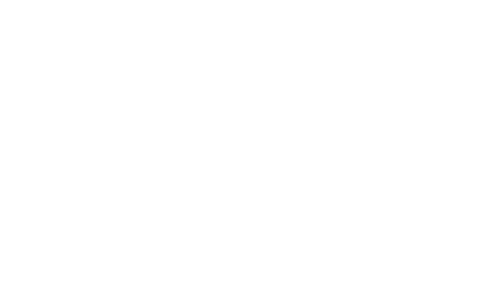 Política de Formação Continuada em Ouvidorias
Ensino EAD
Ouvidoria na Administração Pública 20h (ILB)
Curso de Certificação em Ouvidoria Pública 120h (ENAP)
Pós-Graduação em Ouvidoria Pública – previsto 2018
Ensino Presencial
Gestão e prática em Ouvidoria  (20h); 
Práticas de Atendimento ao Cidadão (20h); 
Lei de Acesso à Informação (20h); 
Tratamento de Denúncias em Ouvidoria (20h); e
Defesa do Usuário e Desburocratização do Estado (20h).
Programa de Fortalecimento de Ouvidorias (PROFORT)
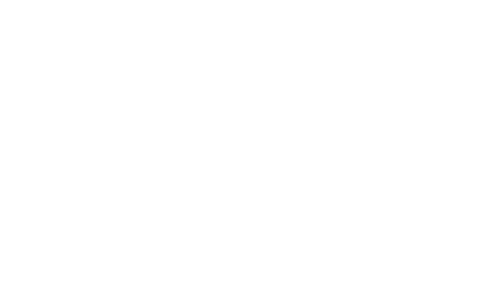 Política de Formação Continuada em Ouvidorias
Seminários e Conferências
Semanas de Ouvidoria e Acesso à Informação (3 dias) – 1.200 certificados;
Oficinas temáticas de Ouvidoria e Acesso à Informação (8h) ~ 500 participantes;
Seminários Regionais de Transparência e Controle Social (8h) - ~1.200 participantes em 10 estados em 2017;
Reuniões Gerais de Ouvidorias Federais (8h).
Programa de Fortalecimento de Ouvidorias (PROFORT)
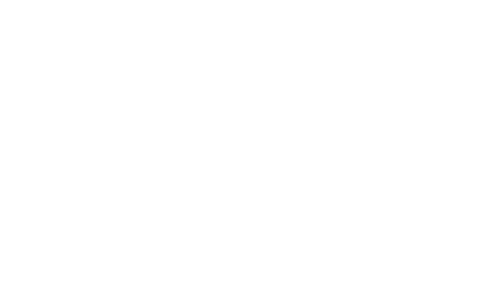 Política de Formação Continuada em Ouvidorias - PROFOCO
Crescimento exponencial das capacitações
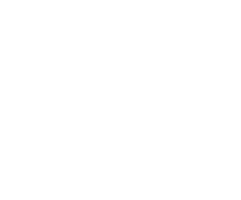 Em 2017, já são mais de 56 mil agentes públicos diretamente beneficiados pelos produtos PROFOCO
Programa de Fortalecimento de Ouvidorias (PROFORT)
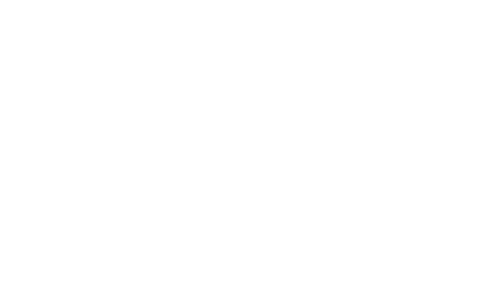 Política de Formação Continuada em Ouvidorias - PROFOCO
Publicações
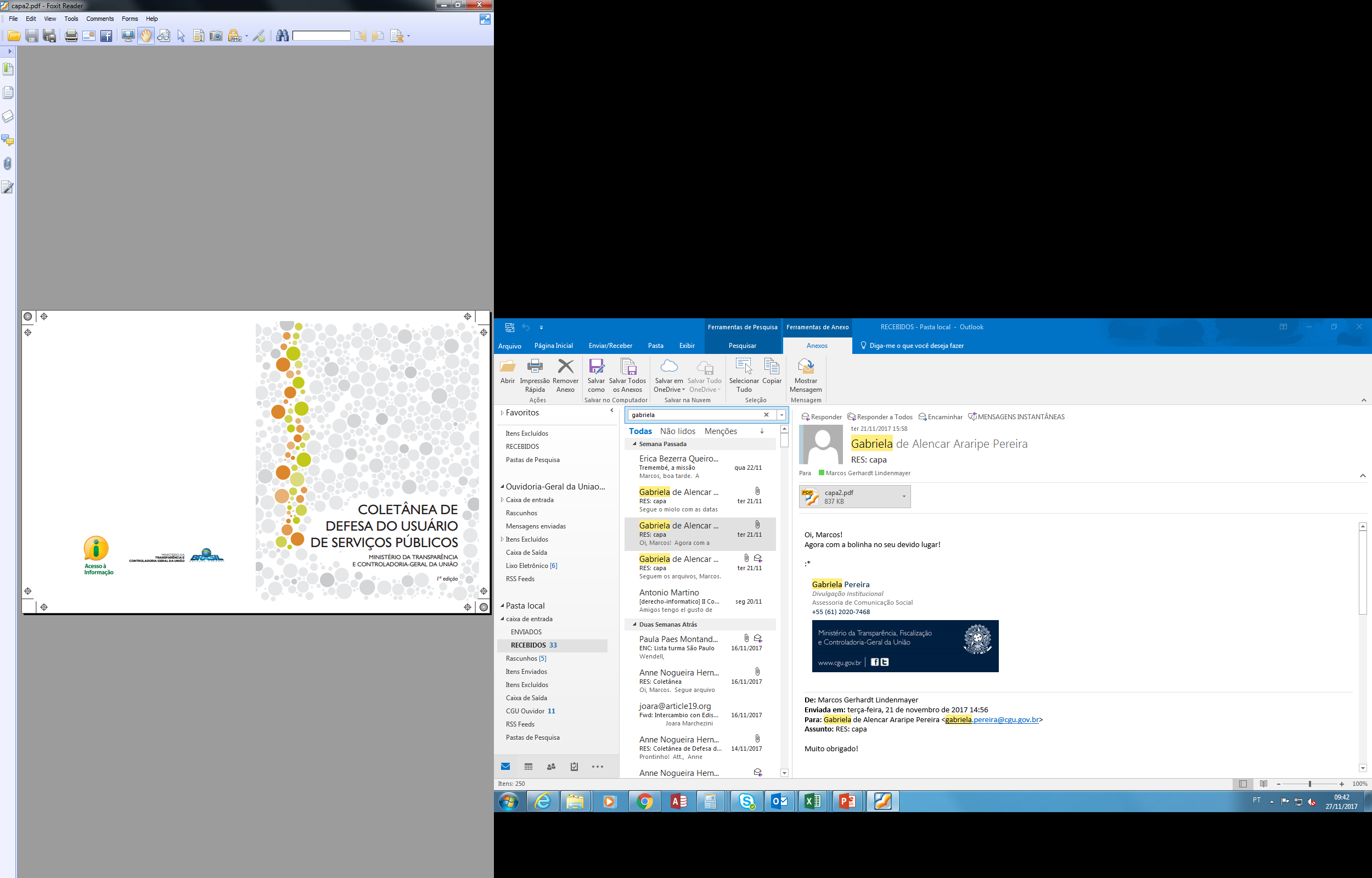 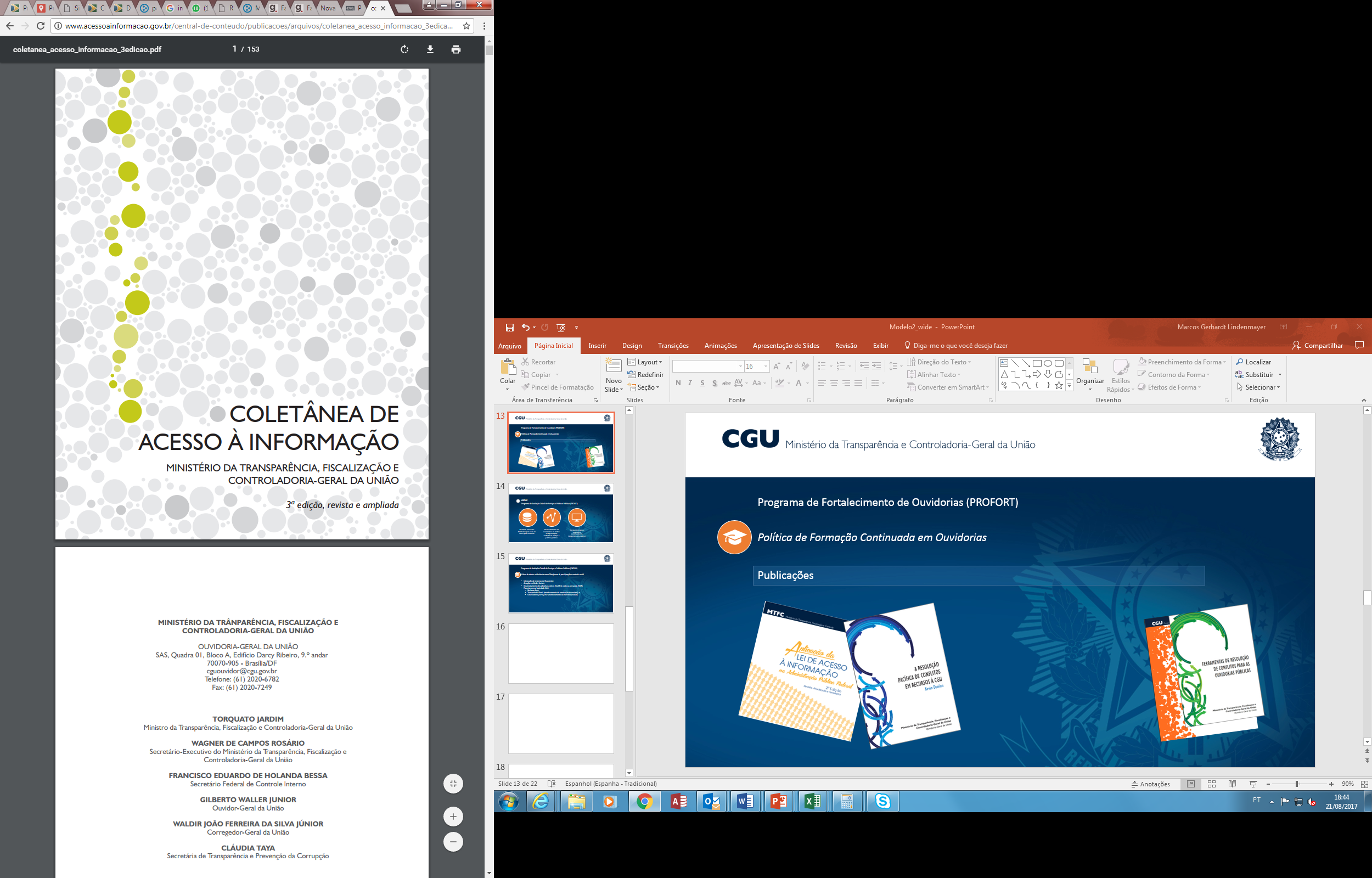 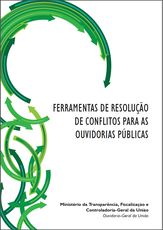 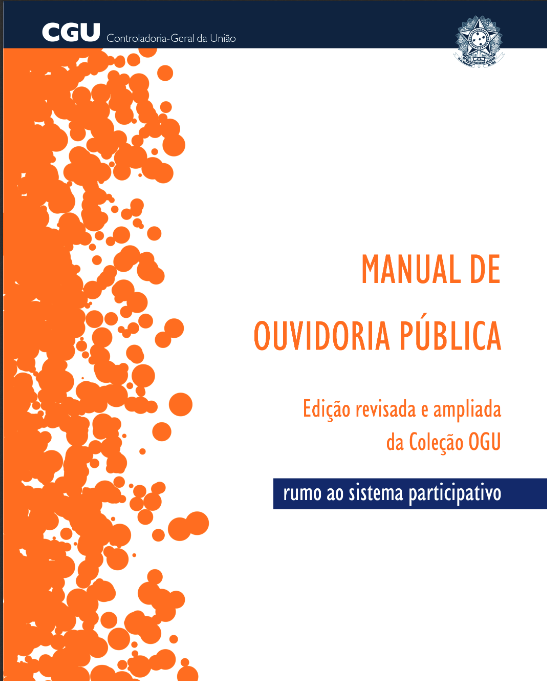 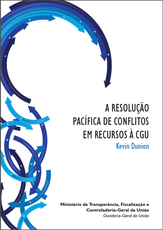 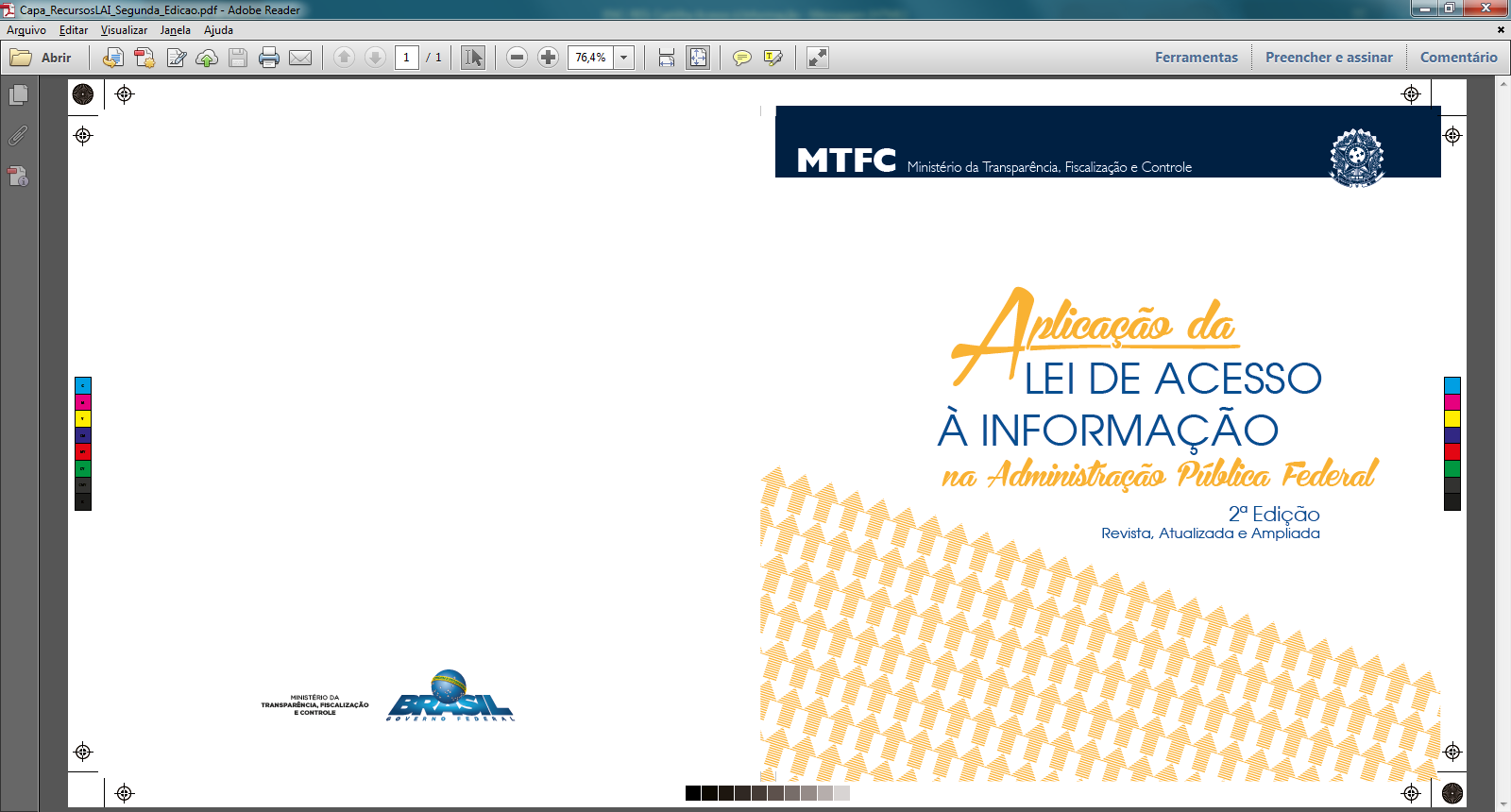 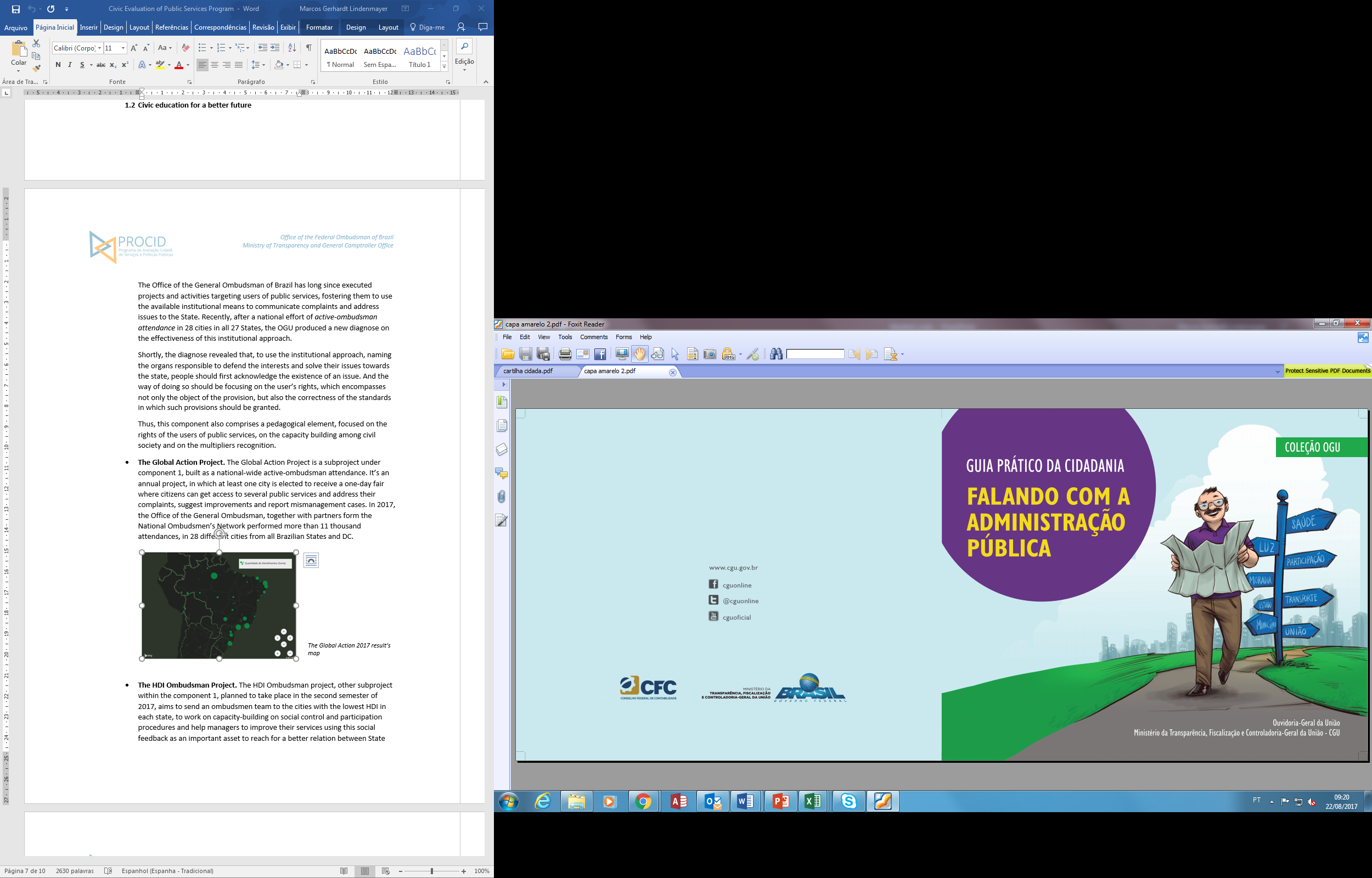 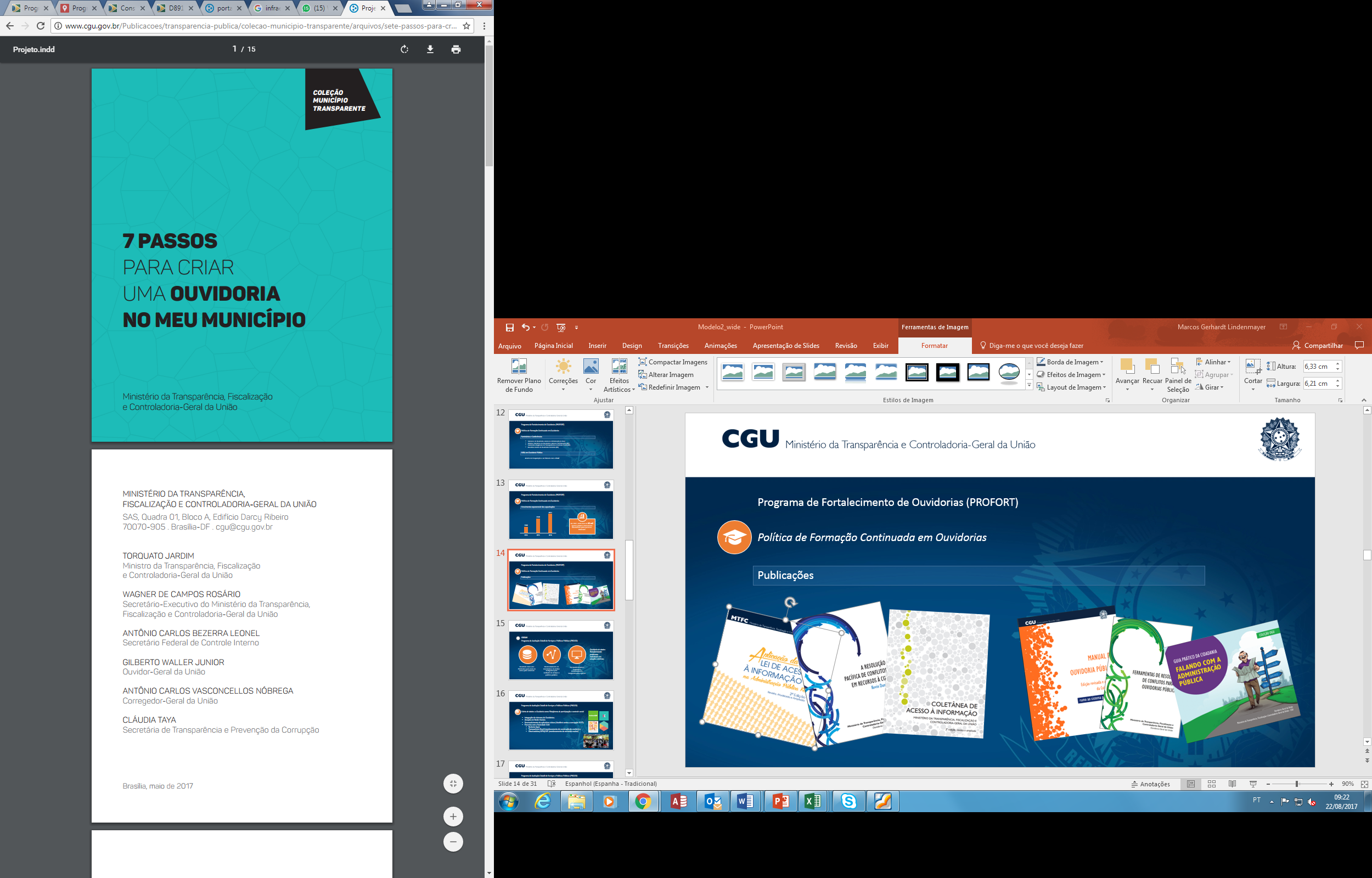 Ouvidoria-Geral da União - OGU
Áreas de Atuação:

Fortalecimento de Ouvidorias;

Avaliação Cidadã ;

Lei de Acesso à Informação.
Programa de Avaliação Cidadã de Serviços e Políticas Públicas (PROCID)
Ouvidoria de dados: 
Transformando problemas individuais em soluções coletivas.
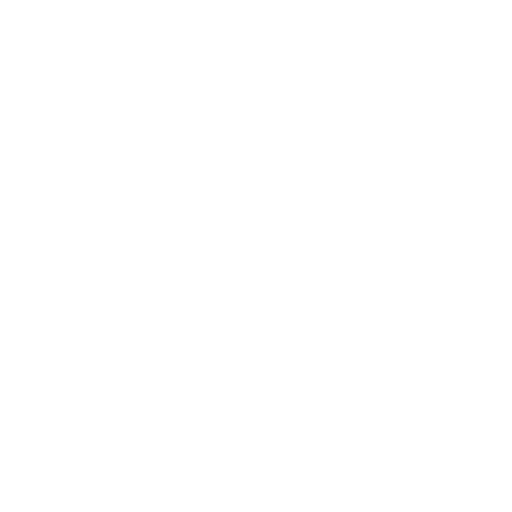 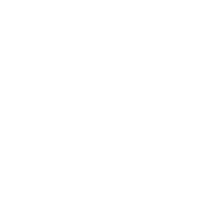 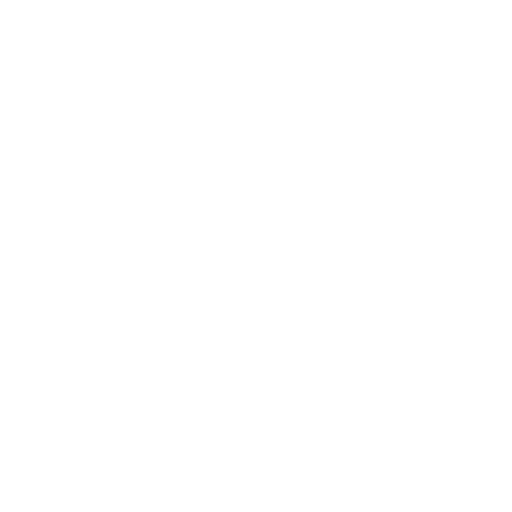 Ouvidoria como uma 
Plataforma para envio de dados pela sociedade
Desenvolvimento de mecanismos de análise de Big Data para avaliação de serviços e políticas públicas
Transparência para a sociedade e monitoramento tempestivo para o gestor
Programa de Avaliação Cidadã de Serviços e Políticas Públicas (PROCID)
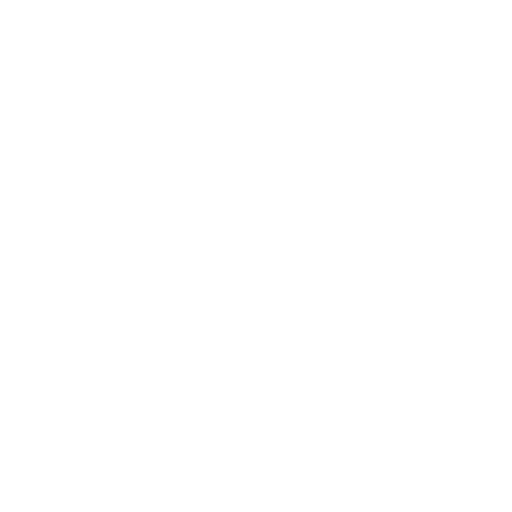 Coleta de dados: a Ouvidoria como Plataforma de participação e controle social
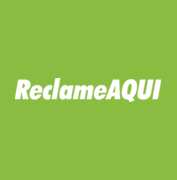 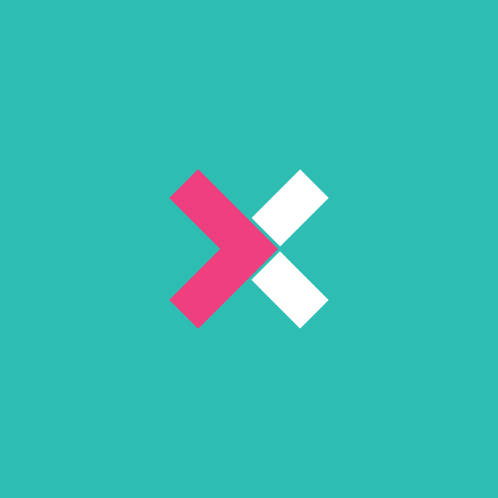 Integração de sistemas de Ouvidorias;
Atuação em Redes Sociais;
Desenvolvimento de aplicativos cívicos (Hackfest Contra a Corrupção 2017);
Parcerias com a Sociedade Civil e com outros órgãos: 
Reclame Aqui (4.016 manifestações recebidas pelo sistema desde novembro de 2016);
Transparência Brasil (monitoramento de construção de creches); e 
Observatórios/UFPA/USP (monitoramento da merenda escolar).
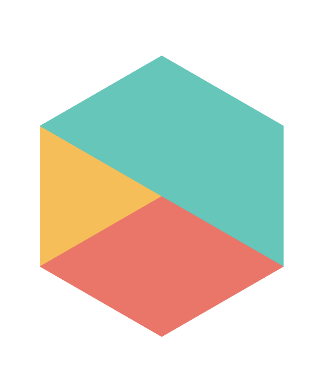 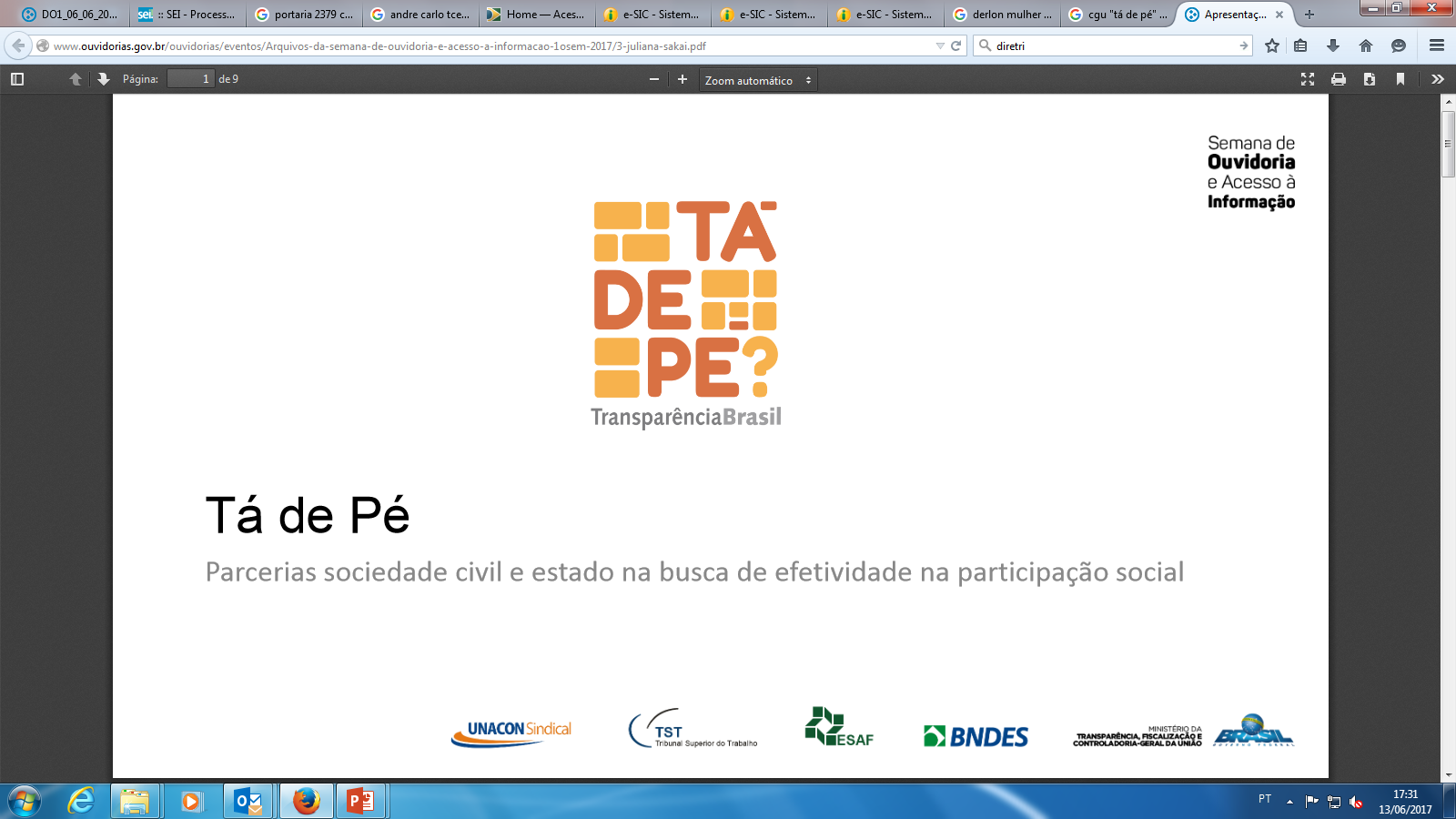 Programa de Avaliação Cidadã de Serviços e Políticas Públicas (PROCID)
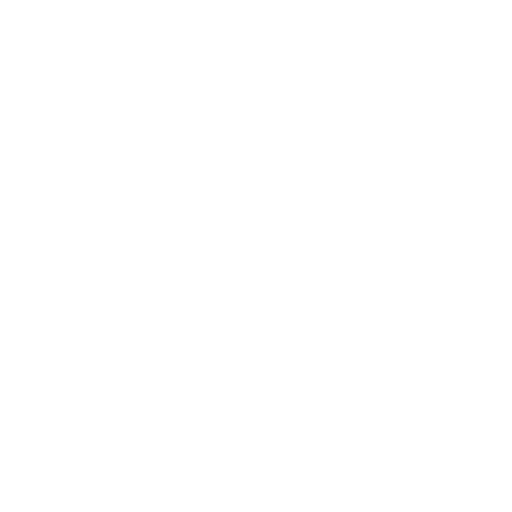 Coleta de dados: a Ouvidoria como Plataforma de participação e controle social
Imagens coletadas pelos usuários dos serviços públicos para subsídio dos trabalhos da CGU por meio da Ouvidoria
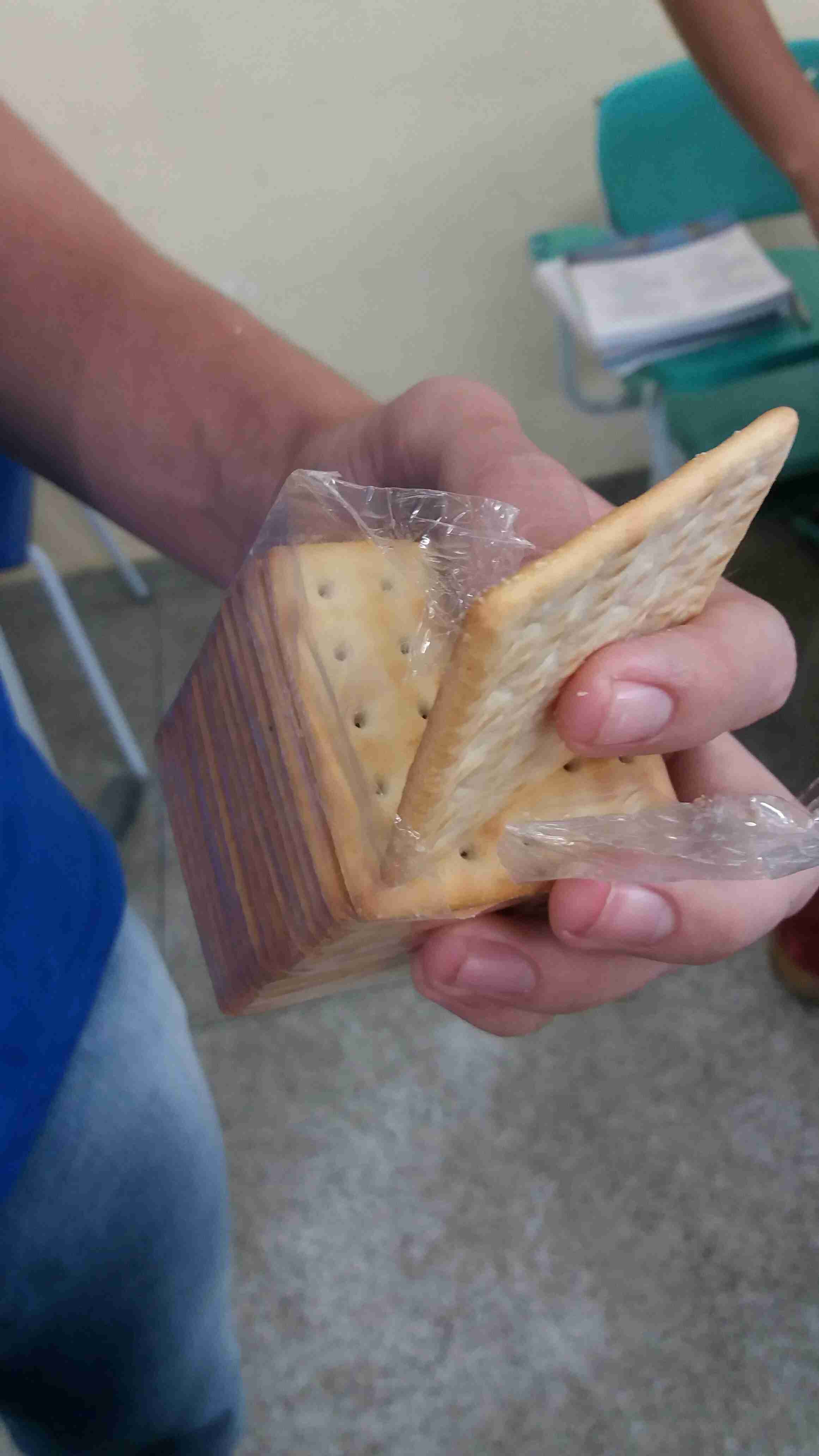 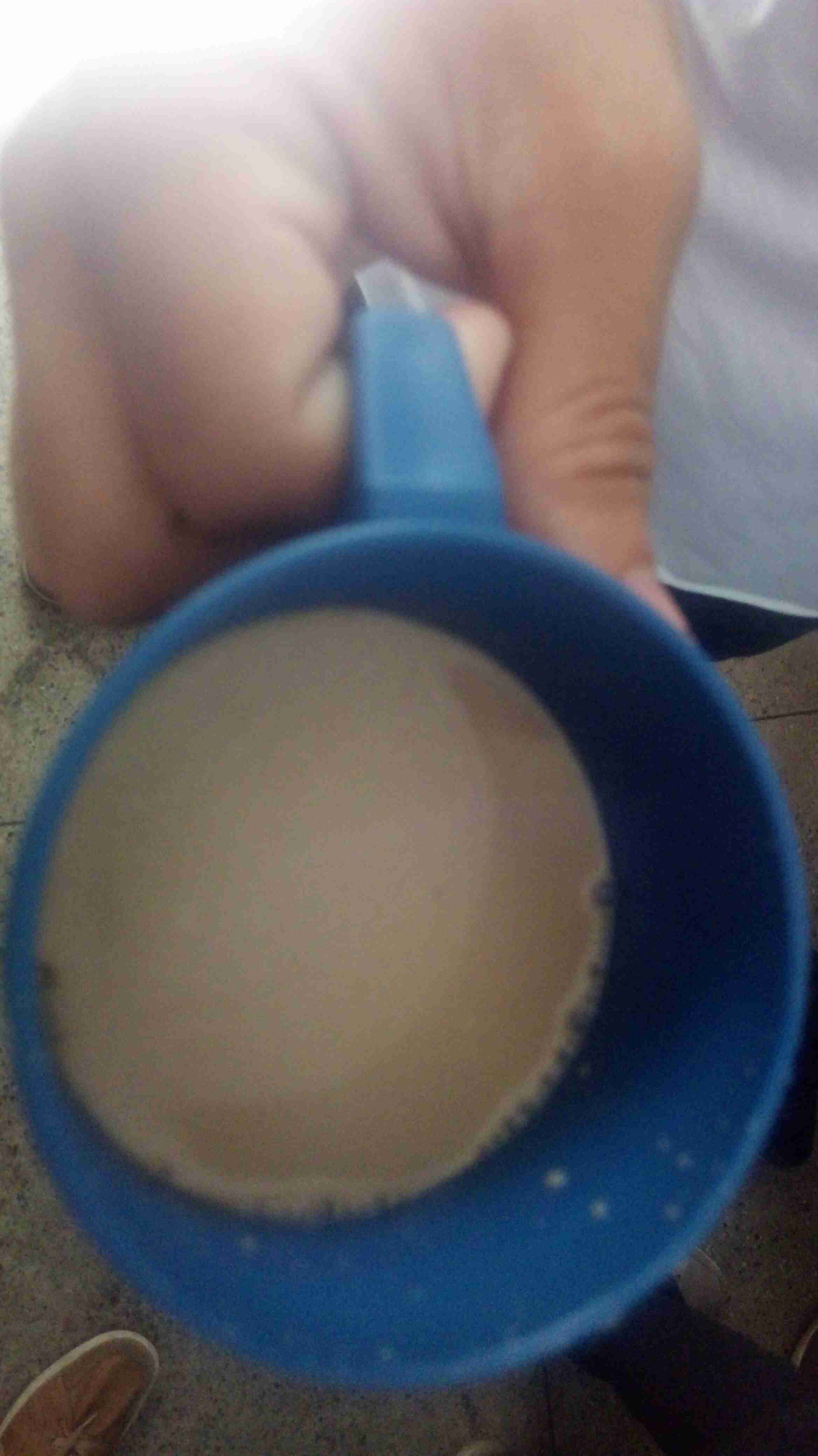 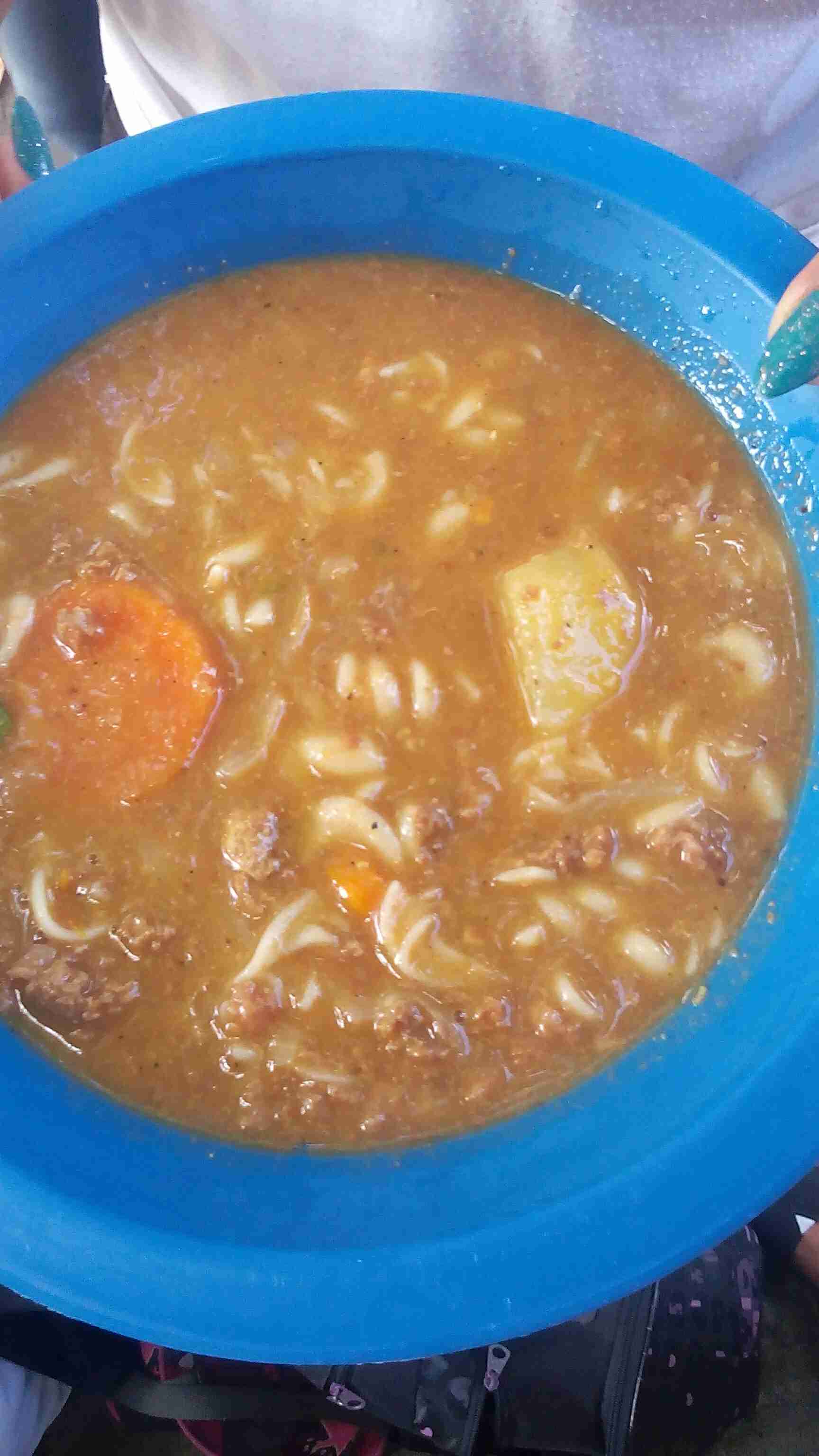 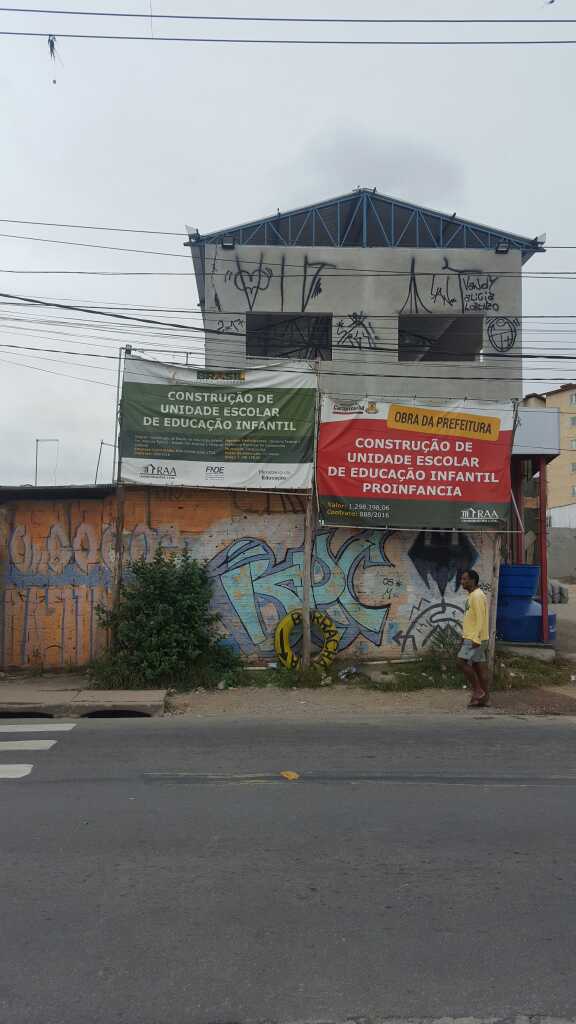 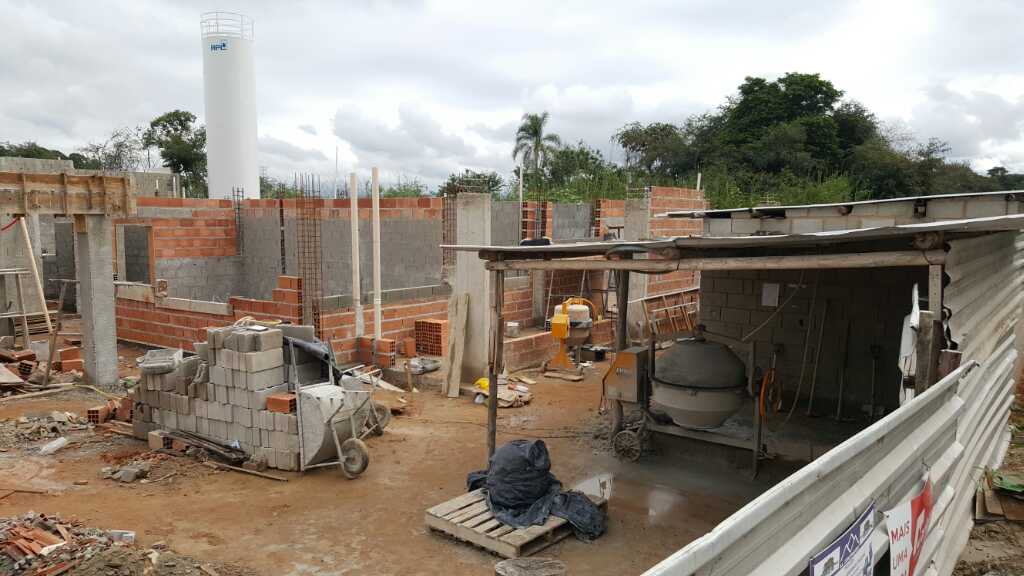 Projeto “Monitorando a Merenda”
Projeto “Tá de pé?”
Programa de Avaliação Cidadã de Serviços e Políticas Públicas (PROCID)
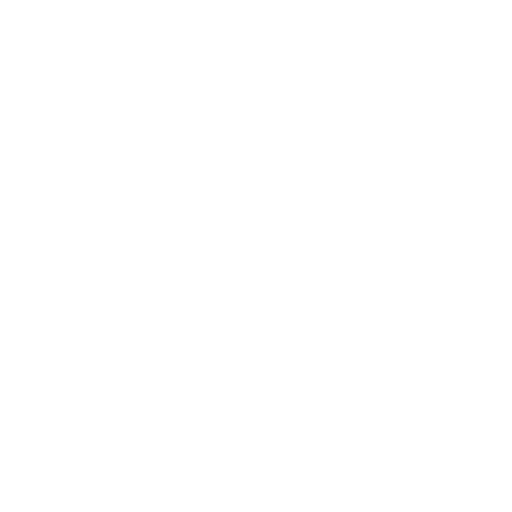 Coleta de dados: a Ouvidoria como Plataforma de participação e controle social
Ouvidoria Ativa e Conscientização de Direitos
Projeto Ação Global
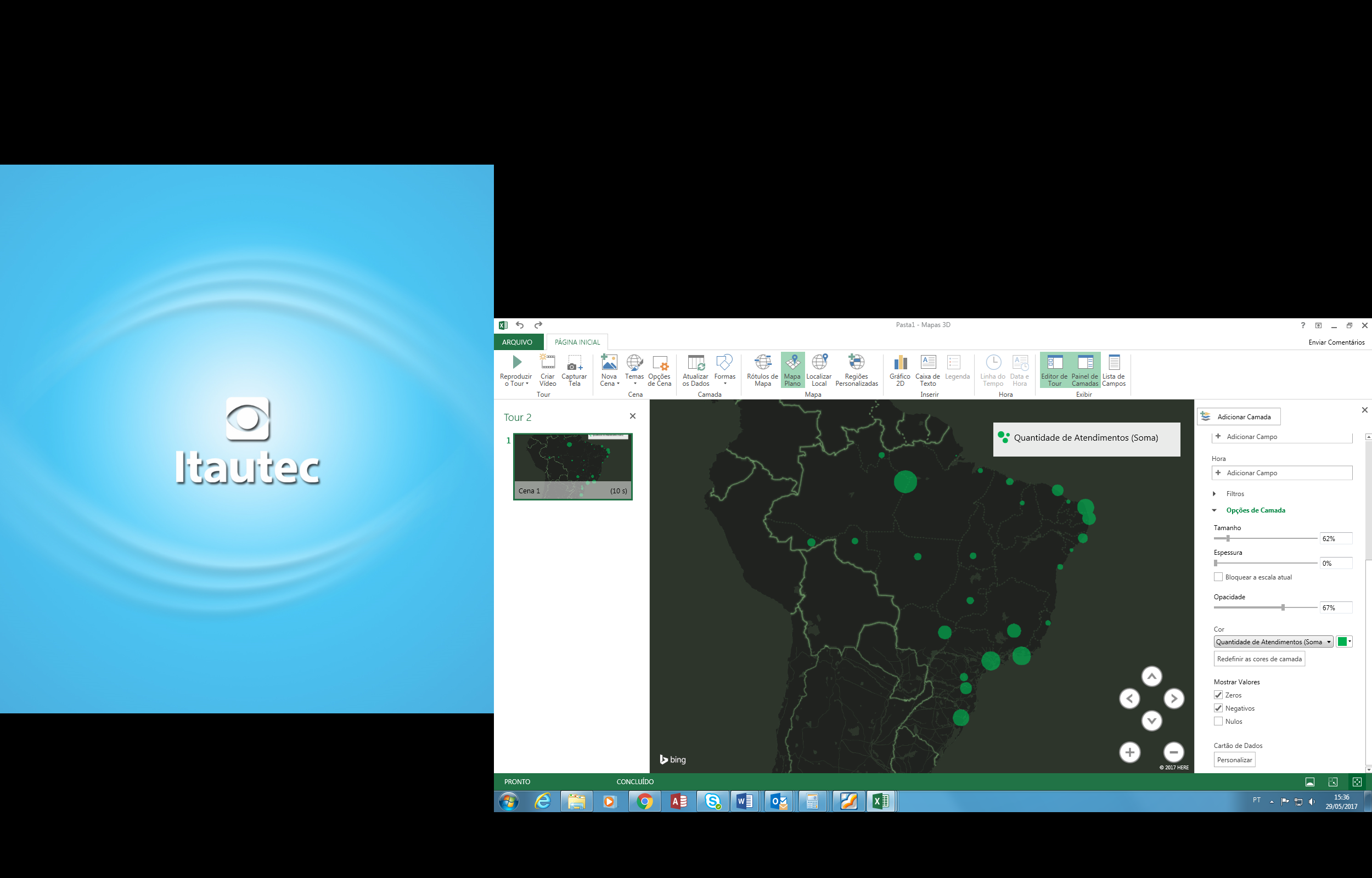 28 municípios em todos os estados brasileiros;
Mais de 11 mil atendimentos;
Ação Nacional, com o apoio da Rede Nacional de Ouvidorias.
Programa de Avaliação Cidadã de Serviços e Políticas Públicas (PROCID)
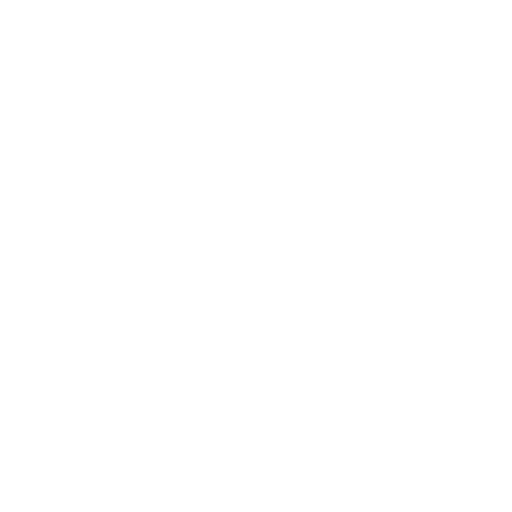 Coleta de dados: a Ouvidoria como Plataforma de participação e controle social
Ações Pedagógicas de Conscientização de Direitos
Projeto: Jogos para um futuro melhor
Acordo de cooperação com IME/USP
Desenvolvimento de jogos pedagógicos com conteúdo cívico.
Programa de Avaliação Cidadã de Serviços e Políticas Públicas (PROCID)
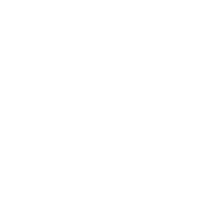 Análise de dados e proposição de soluções
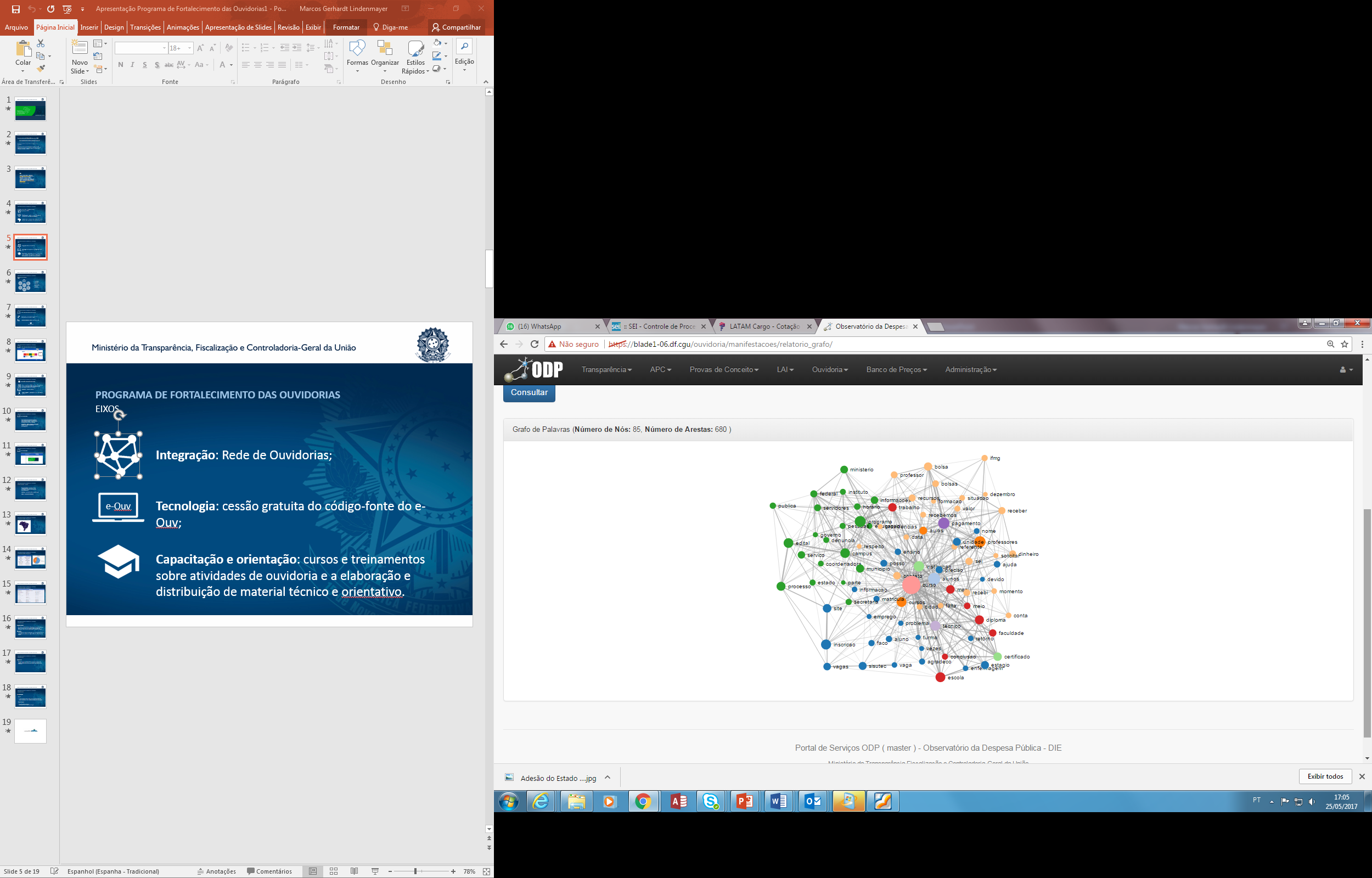 Desenvolvimento de aplicações para análise de dados; 
Projetos para processamento de linguagem natural e leitura de emoções em língua portuguesa;
Parcerias com instituições de pesquisa: ENAP, USP, UFCG e UFPA.
Programa de Avaliação Cidadã de Serviços e Políticas Públicas (PROCID)
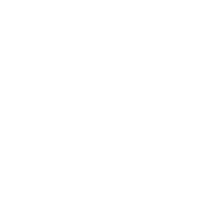 Transparência para a sociedade e informação para os gestores
Publicação de relatórios periódicos de avaliação de políticas públicas e disponibilização de painéis de acompanhamento
12 Políticas e 2 serviços avaliados em 2016.
https://sistema.ouvidorias.gov.br/salaouvidorias/index.html
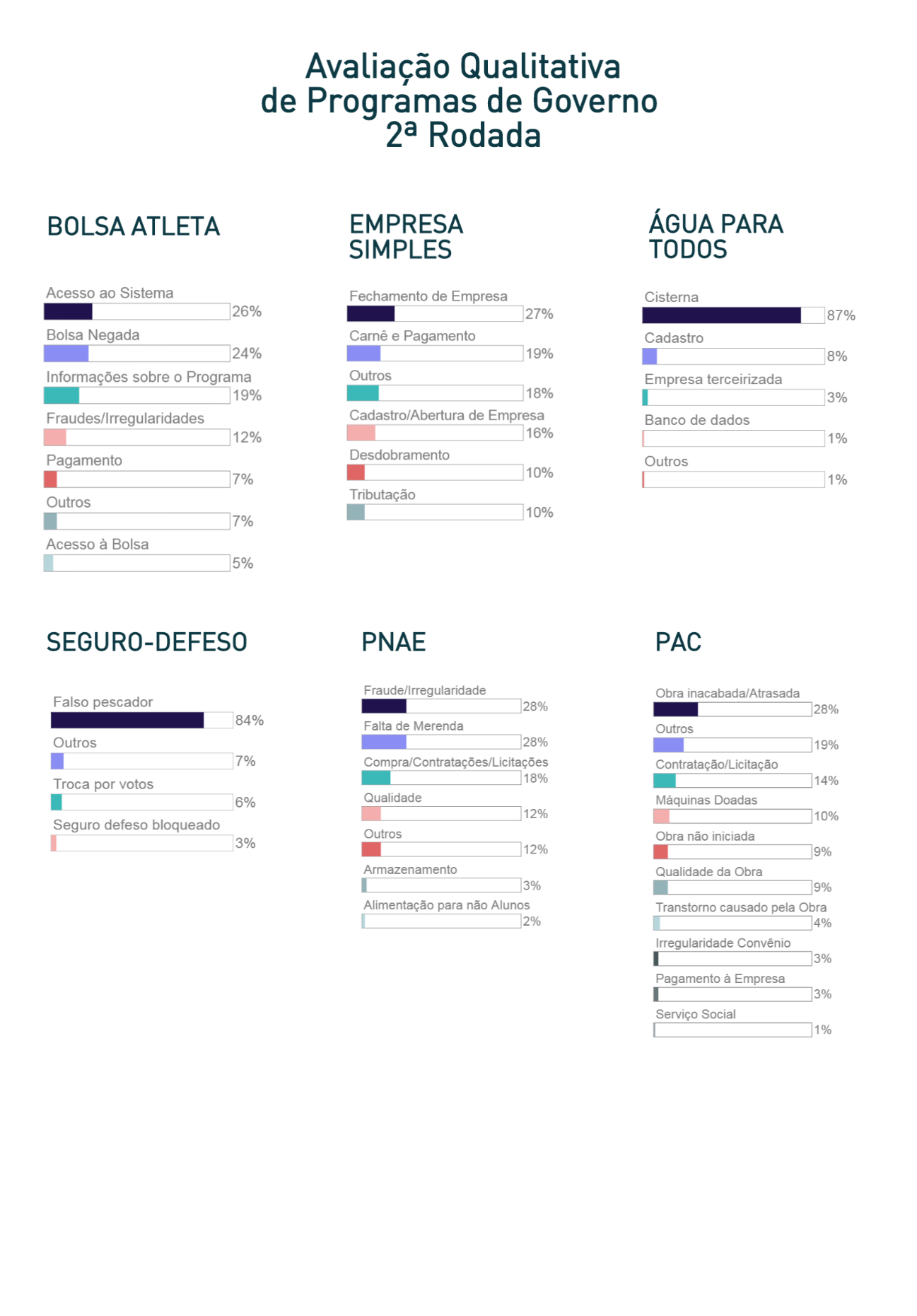 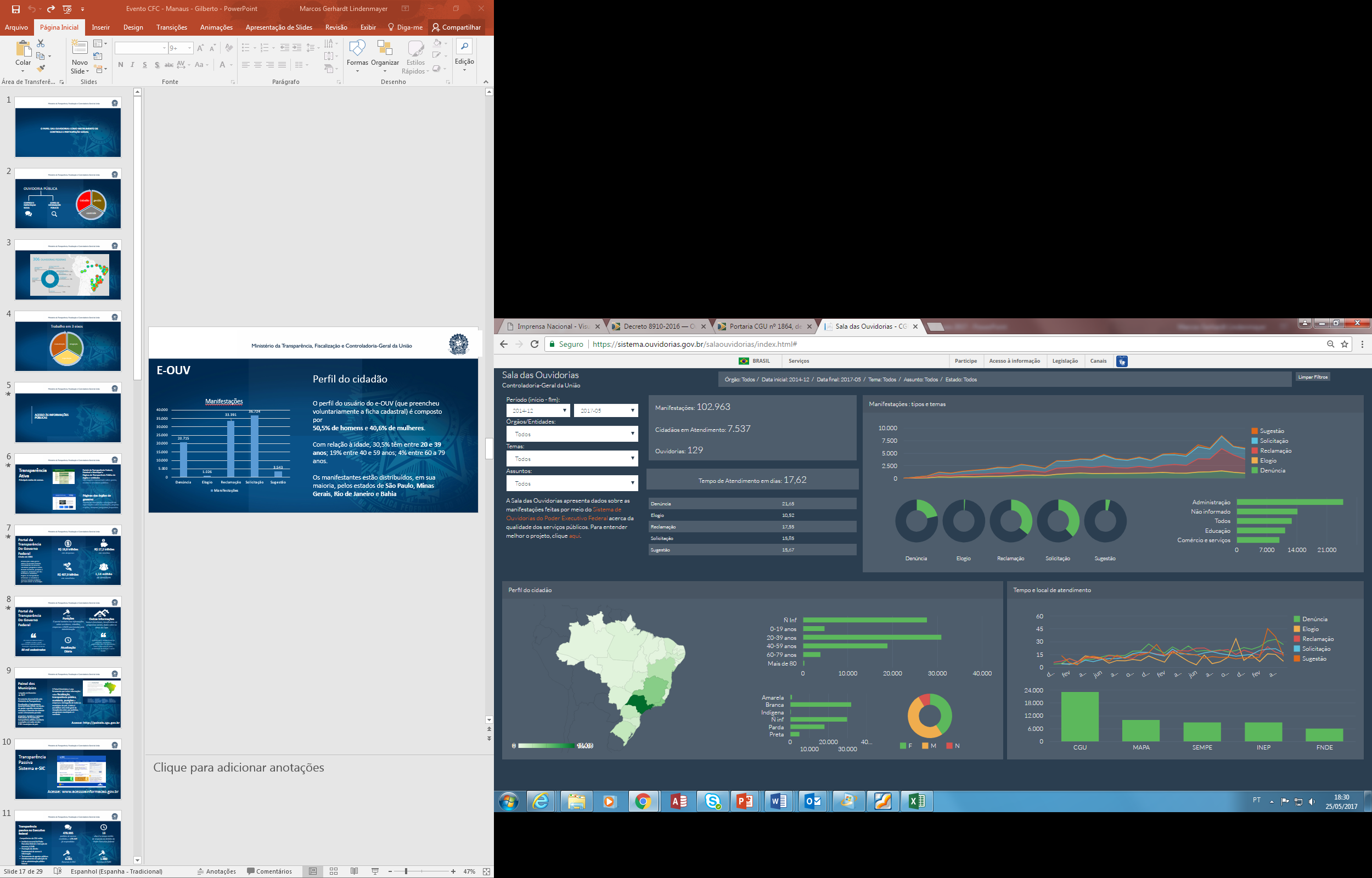 Programa de Avaliação Cidadã de Serviços e Políticas Públicas (PROCID)
Atendimento às Manifestações
Em 2017, a CGU deverá receber e tratar  cerca de 27 mil manifestações a ela diretamente encaminhadas. Isso corresponde a um crescimento de 88% sobre o exercício anterior;
Em 2017, a CGU deverá monitorar mais de 86 mil manifestações encaminhadas por meio do e-Ouv;
A OGU também atua como Ouvidoria Interna da CGU, mediando a relação entre servidores e Administração.
Programa de Avaliação Cidadã de Serviços e Políticas Públicas (PROCID)
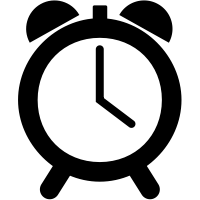 16,7 dias 
é o tempo médio de atendimento na CGU em 2017
Ouvidoria-Geral da União - OGU
Áreas de Atuação:

Fortalecimento de Ouvidorias;

Avaliação Cidadã ;

Lei de Acesso à Informação.
Recursos à CGU em Acesso à Informação
“
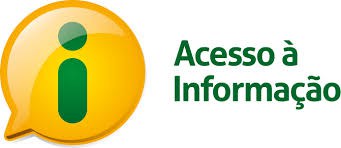 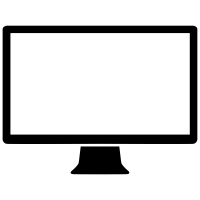 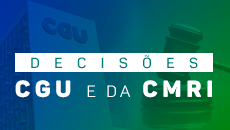 Todas as decisões em transparência ativa
8.131
86% dos recursos providos já tiveram a sua execução verificada pela OGU, a qual, após certificar-se do pleno atendimento das decisões, arquivou os processos.
Recursos de acesso à informação interpostos à CGU desde o início da Lei, sendo 7.681 já julgados.
www.acessoainformacao.gov.br
Recursos à CGU em Acesso à Informação
Reversão da decisão em 62% dos recursos conhecidos no mérito no primeiro semestre de 2017
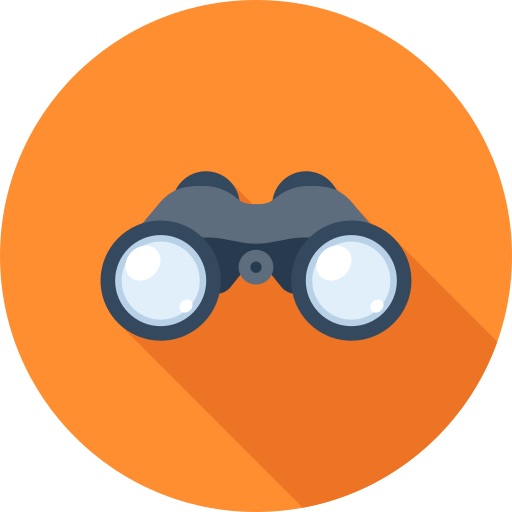 Perspectivas 2018
Defesa dos Usuários de Serviços Públicos
Entrada em vigor da Lei 13.460/2017 – a Lei de Proteção e Defesa do Usuário de Serviços Públicos, com implantação de estruturas de atendimento e criação de capacidades junto às ouvidorias públicas federais.
Desburocratização do Estado
Entrada em  funcionamento do sistema “Simplifique!”, formulário web para envio de sugestões de desburocratização dos serviços públicos, bem como dos fluxos de atendimento ao solicitante de simplificação, sob monitoramento da OGU.
Apoio aos entes federados
Fortalecimento da Rede Nacional de Ouvidorias, com o ingresso do Ministério Público e demais representantes da Justiça; 
Disseminação do “e-Ouv municípios” oferecendo sistema 100% gratuito para os gestores municipais.
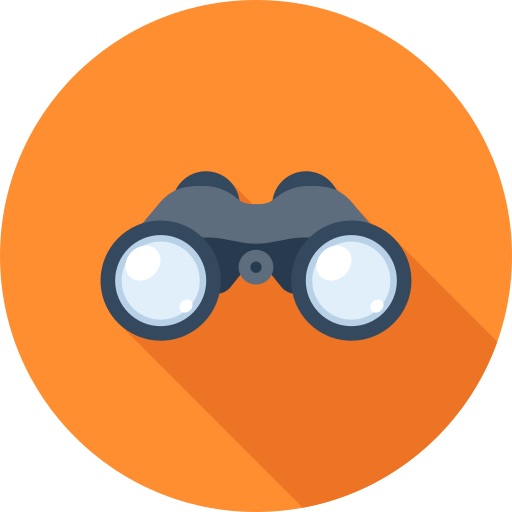 Perspectivas 2018
Integração de dados e tecnologia da informação
Evolução do sistema e-Ouv para atuar como plataforma com APIs públicas para que qualquer usuário possa desenvolver seu próprio sistema de coleta de dados e encaminhá-lo ao e-Ouv; 
Implantação do modelo de Barramento padrão entre sistemas de Ouvidoria, conectando o sistema e-Ouv aos demais sistemas utilizados (OuvidorSUS, TAG, etc); 
Desenvolvimento e aplicação dos Chat Bots para aplicativos; 
Lançamento do “Pitaco”, assistente de ouvidoria que analisa automaticamente as manifestações e as responde com os dados já existentes na base do sistema;
Mais contato com o cidadão
Ampliação das ações de Ouvidoria Ativa, com manutenção do Projeto Ação Global, nacionalização do projeto Monitorando a Merenda e lançamento do Projeto OuvIDH, que levará as Ouvidorias Públicas aos municípios com pior IDH dos Estados. 
Lançamento do primeiro produto do projeto Jogos para um futuro Melhor, aplicativo web para educação cívica de jovens.
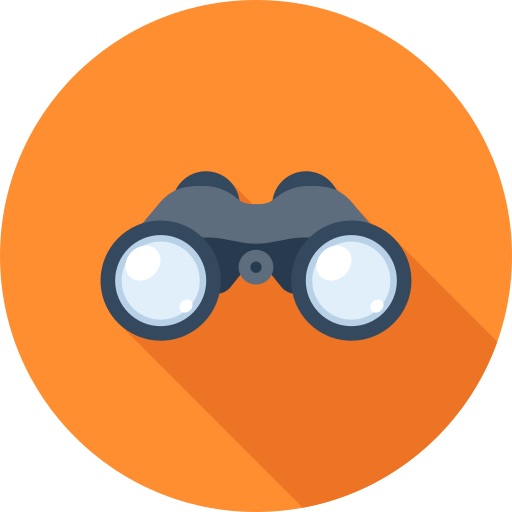 Perspectivas 2018
Ampliação do Programa de Avaliação Cidadã de Serviços e Políticas Públicas
Ampliação dos instrumentos de coleta e aperfeiçoamento dos métodos e instrumentos de análise de dados; 
Desenvolvimento de metodologia para a análise de sentimentos em linguagem natural para aprimoramento das informações sobre a percepção dos usuários de serviços públicos.
Criação de Capacidades no Serviço Público
Ampliação da oferta de cursos presenciais no âmbito da Política de Formação Continuada em Ouvidorias – PROFOCO;
Lançamento de pós-graduação lato sensu em Ouvidoria;
Ampliação da oferta de cursos em EAD; 
Realização da III Semana de Ouvidoria de Acesso à Informação; 
Realização de 10 Seminários Regionais de Transparência e Controle Social.
Corregedoria-Geral da União
 - CRG -
Corregedoria-Geral da União - CRG
Áreas de Atuação:

Gestão do Sistema de Correição;

Supervisão da Atividade Correcional;

Apuração Direta de Irregularidades Correcionais.
Gestão do Sistema de Correição do Poder Executivo Federal

Normatização;
Capacitação e Orientação;
Consolidação de Informações;
Integração.

Supervisão da Atividade Correcional do Poder Executivo Federal

 Atuação para que as apurações transcorram de maneira regular, dentro de um prazo razoável, com abrangência e profundidades adequadas.

Apuração Direta de Irregularidades Correcionais

Irregularidades de maior relevância no PEF;
Apurações de ilícitos disciplinares;
Apuração de atos lesivos praticados por entes privados contra a Administração Pública Nacional e Estrangeira.
Corregedoria-Geral da União - CRG
Áreas de Atuação:

Gestão do Sistema de Correição;

Supervisão da Atividade Correcional;

Apuração Direta de Irregularidades Correcionais.
Gestão do Sistema de Correição do Poder Executivo Federal
 

Principais Ações desenvolvidas em 2017

Regulamentação do Termo de Ajustamento de Conduta (TAC)

Simplificação das apurações disciplinares de menor potencial ofensivo, reduzindo seu tempo e custo, permitindo direcionamento de esforços para as apurações mais relevantes.

Lançamento do Sistema CGU-PJ

Sistema para registro das apurações de atos lesivos contra a Administração, que possibilitará a supervisão da atividade.

Alteração da Portaria CGU nº 910/2015

Aprimoramento no trâmite de procedimentos de apuração de atos lesivos contra a Administração.
Gestão do Sistema de Correição do Poder Executivo Federal
 
Principais Ações desenvolvidas em 2017

Permanente atualização de manuais orientativos:

Manual de PAD,	Manual Prático de Processo Administrativo Disciplinar, Manual de Direito Disciplinar para Empresas Estatais, e Manual de Responsabilização Administrativa de Pessoa Jurídica

Oferta permanente de cursos destinados a Servidores e Empregados:

Formação para Membros de Comissão de Processo Administrativo Disciplinar, Responsabilização Administrativa de Pessoas Jurídicas, Sindicância Patrimonial, Processo Disciplinar para Empresas Estatais, Aperfeiçoamento da Atividade Correcional das Corregedorias, Provas no PAD, Estudo de Caso no PAD, e Deveres, Proibições e Responsabilidades dos Servidores Públicos Federais.

Publicação de três novos enunciados
Gestão do Sistema de Correição do Poder Executivo Federal
 
Principais Ações desenvolvidas em 2017

Cadastro Nacional de Empresas Inidôneas e Suspensas (CEIS) e Cadastro Nacional de Empresas Punidas (CNEP):

Consolidação de informações das três esferas de governo;

Controle social e facilitação da busca de informação por gestores;

4,5 milhões de acessos em 2017;

11 mil penalidades vigentes;

Atualmente participam todos os órgãos e entidades do Poder Executivo Federal, o Ministério Público da União, o Tribunal Superior do Trabalho, 22 tribunais regionais, 18 governos estaduais e o Distrito Federal, 2 assembleias legislativas, 9 tribunais de justiça, 4 Tribunais de Contas, 80 governos municipais, 13 câmaras legislativas municipais, além de outras mais de 50 entidades públicas estaduais, municipais e paraestatais.
Corregedoria-Geral da União - CRG
Áreas de Atuação:

Gestão do Sistema de Correição;

Supervisão da Atividade Correcional;

Apuração Direta de Irregularidades Correcionais.
Supervisão da Atividade Correcional

Principais Ações desenvolvidas em 2017

Acompanhamento de 664 apurações, que contribuíram para a aplicação de 403 penalidades expulsivas (66% decorrentes de atos relacionados à corrupção).
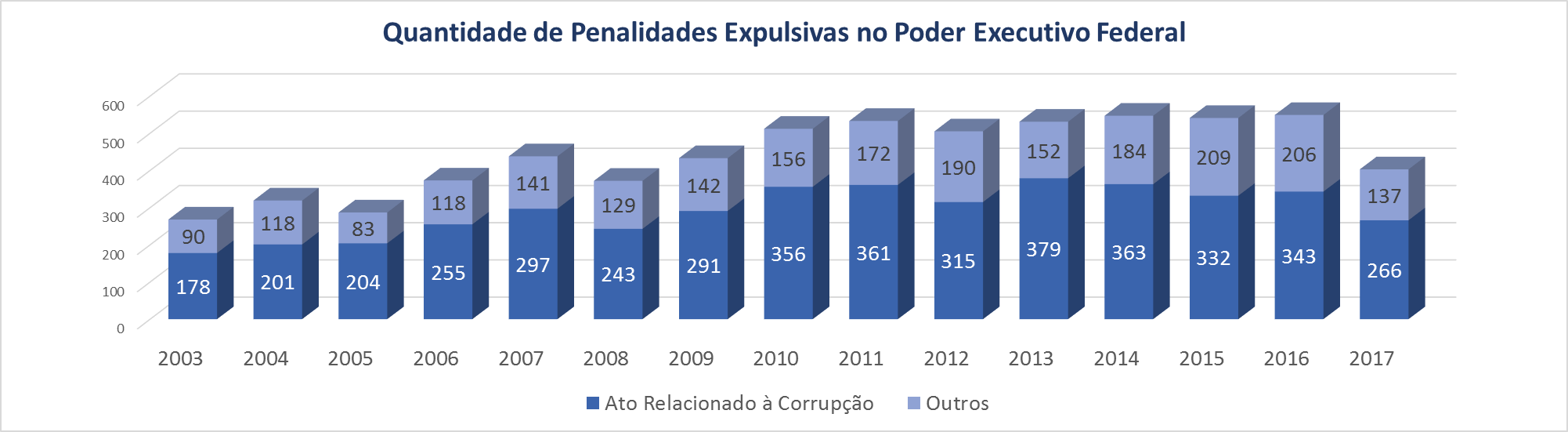 * Atualizado até outubro de 2017
Corregedoria-Geral da União - CRG
Áreas de Atuação:

Gestão do Sistema de Correição;

Supervisão da Atividade Correcional;

Apuração Direta de Irregularidades Correcionais.
Apuração Direta

  Principais Ações desenvolvidas em 2017
Correição
Próximas Ações para 2018

Ampliação das Apurações de Corrupção Transnacional;

Apuração das irregularidades informadas por meio de acordos de leniência;

Atualização do Marco Legal da Atividade Correcional no PEF;

Regulamentação do Decreto nº 5.480/2005 para definição de procedimento para designação de corregedores seccionais;

Criação do Portal de Corregedorias.
Secretaria Federal de Controle Interno - SFC
Secretaria Federal de Controle Interno - SFC
Áreas de Atuação:
 Auditorias e fiscalizações
Avaliação de Políticas Públicas;
Auditorias Anuais de Contas;
Auditoria de recursos externos;
Auditoria de resultados da gestão;
Fiscalização Estados e Municípios;
Integridade estatais;
Representações e demandas de cidadãos.
Operações Especiais;
Desburocratização;
Demandas obrigatórias.
Secretaria Federal de Controle Interno - SFC
Áreas de Atuação:
Auditorias e fiscalizações
Avaliação de Políticas Públicas;
Auditorias Anuais de Contas;
Auditoria de recursos externos;
Auditoria de resultados da gestão;
Fiscalização Estados e Municípios;
Integridade estatais;
Representações e demandas de cidadãos.
Operações Especiais;
Desburocratização;
Demandas obrigatórias.
Avaliação de políticas públicas - 2017
Foram realizadas avaliações de 13 políticas públicas (até novembro/2017), sendo que os resultados mais significativos quanto ao potencial de economia foram levados para discussão no âmbito do Comitê de Monitoramento e Avaliação de Políticas Públicas Federais (CMAP), destacando-se: 
a) Seguro-defeso e o Registro Geral da Atividade Pesqueira: identificação de beneficiários que não eram exclusivamente pescadores (economia potencial de R$ 1,6 bilhão em 2017); 
b) Programa Bolsa Família: cancelamentos e bloqueios de benefícios aparentemente indevidos (economia potencial de R$ 1,0 bilhão); 
c) Benefícios de Prestação Continuada: aperfeiçoamento na rotina de revisão (economia potencial de R$ 2,2 bilhões); 
d) Auxílio Doença e aposentadorias por invalidez: revisão de benefícios (economia potencial de R$ 4,5 bilhões em 24 meses).
Auditorias Anuais de Contas
Realização, até novembro/2017, de 172 auditorias destinadas a avaliar a prestação de contas dos gestores públicos federais, para posterior julgamento do Tribunal de Contas da União (TCU). Encontram-se em andamento outras 44 auditorias, a serem finalizadas até dezembro/2017.
Auditoria de recursos externos
Realização, até novembro/2017, de 25 auditorias destinadas a avaliar a execução de projetos implementados com a participação de organismos internacionais no âmbito do Poder Executivo Federal.
Avaliação dos resultados da gestão
Realização, até novembro/2017, de 134 auditorias destinadas a avaliar os resultados de  macroprocessos, processos ou itens específicos relacionados à gestão de órgãos e entidades federais.
Fiscalização da aplicação de recursos federais em entes federativos - 2017
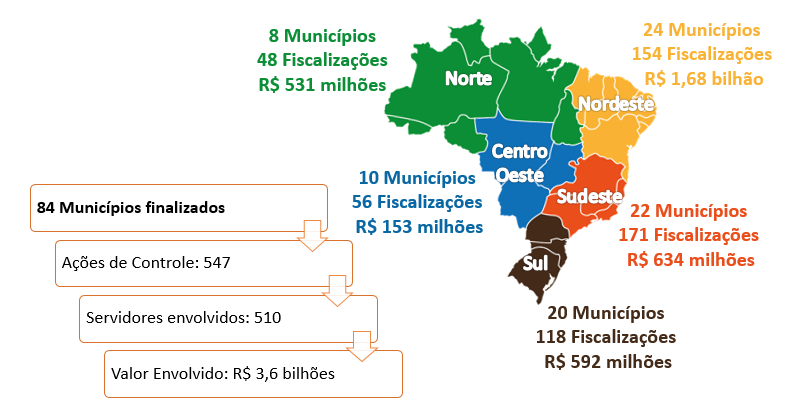 Avaliação dos mecanismos de integridade de empresas estatais
Em 2016 e 2017, foi avaliado o grau de maturidade das políticas e programas voltados à prevenção, detecção e remediação de fraudes e atos de corrupção em 24 empresas estatais;
 Verificou-se que o grau de maturidade dos programas de integridade nessas empresas ainda é básico, com medidas insuficientes. À exceção de algumas instituições financeiras que já adotam estrutura de compliance com viés para o combate à lavagem de dinheiro, a maior parte das estatais avaliadas iniciaram a implementação dos programas de integridade a partir da Lei nº 12.846/2013 (Lei Anticorrupção).
Representações e demandas de cidadãos
Em 2017, foram realizados, até novembro/2017, 53 trabalhos destinados a apurar representações de autoridades e denúncias de cidadãos apresentadas à CGU.
Secretaria Federal de Controle Interno - SFC
Áreas de Atuação:
Auditorias e fiscalizações
Avaliação de Políticas Públicas;
Auditorias Anuais de Contas;
Auditoria de recursos externos;
Auditoria de resultados da gestão;
Fiscalização Estados e Municípios;
Integridade estatais;
Representações e demandas de cidadãos.
Operações Especiais;
Desburocratização;
Demandas obrigatórias.
Em 2017, foram realizadas 54 Operações Especiais em conjunto com outros órgãos de defesa do Estado, tais como o Departamento da Polícia Federal (DPF) e o Ministério Público (até nov/2017);
Desde 2003, foram 306 Operações deflagradas, com R$ 4,5 bilhões de prejuízo estimado.
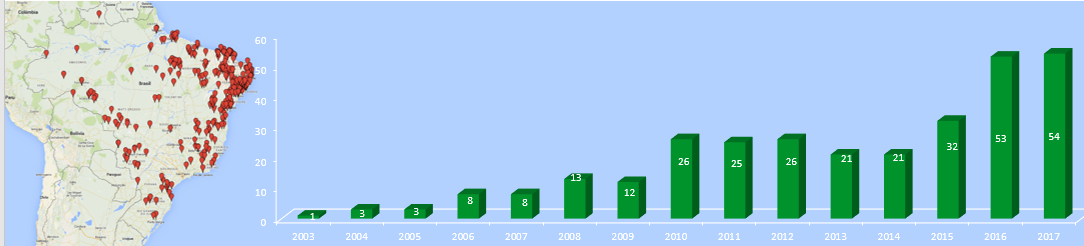 Secretaria Federal de Controle Interno - SFC
Áreas de Atuação:
Auditorias e fiscalizações
Avaliação de Políticas Públicas;
Auditorias Anuais de Contas;
Auditoria de recursos externos;
Auditoria de resultados da gestão;
Fiscalização Estados e Municípios;
Integridade estatais;
Representações e demandas de cidadãos.
Operações Especiais;
Desburocratização;
Demandas obrigatórias.
Trabalhos relacionados às iniciativas de desburocratização - 2017
Realização de auditorias em cinco órgãos para avaliação dos Serviços Públicos Digitais (SPD)  foram acordadas com o Ministério do Planejamento, Desenvolvimento e Gestão (SETIC e SEGES), providências para padronização da governança e da gestão de serviços digitais ofertados;
Atuação, junto ao TCU, no desenvolvimento de Sistema Informatizado destinado à otimização das análises Tomadas de Contas Especiais (TCE). A partir de 2018, a expectativa é de que o prazo médio de análise dos processos na CGU seja reduzido em 50%.
[Speaker Notes: Órgãos auditados (SPD): Receita Federal do Brasil, Ministério do Trabalho, Ministério da Justiça e Segurança Pública, Ministério da Educação e Ministério da Saúde]
Secretaria Federal de Controle Interno - SFC
Áreas de Atuação:
Auditorias e fiscalizações
Avaliação de Políticas Públicas;
Auditorias Anuais de Contas;
Auditoria de recursos externos;
Auditoria de resultados da gestão;
Fiscalização Estados e Municípios;
Integridade estatais;
Representações e demandas de cidadãos.
Operações Especiais;
Desburocratização;
Demandas obrigatórias.
Conclusão de processos de Tomadas de Contas Especiais (TCE)
A CGU encaminhou ao TCU, para julgamento, até outubro de 2017, 1.191 processos de TCE, com retorno potencial aos cofres do Tesouro Nacional da ordem de R$1,77 bilhões.
Elaboração da Prestação de Contas do Presidente da República
Elaboração e entrega da Prestação de Contas do Presidente da República referente ao exercício de 2016, que foi apreciada pelo TCU e será julgada pelo Congresso Nacional.
Publicação do Relatório de Gestão Fiscal
Apresentação, em conjunto com o Ministério da Fazenda, do Relatório de Gestão Fiscal do último quadrimestre de 2016, do primeiro e segundo quadrimestres do exercício fiscal de 2017.
Principais Diretrizes da SFC para 2018/2019
Foram definidos 12 temas para atuação prioritária da SFC nos exercícios de 2018 e 2019, quais sejam:
Crise Hídrica;
Segurança Energética;
Qualidade do Gasto Público;
Atuação da Regulação Econômica e de Serviços Públicos;
Avaliação da Governança dos Benefícios Financeiros Creditícios e Tributários;
Políticas para Competitividade das Cadeias de Petróleo e Agropecuária;
Multiplicidade de Cadastro;
Eficiência Alocativa;
Governança Universitária;
Economia da Saúde;
Governança de Empresas Estatais;
Desenvolvimento Infantil.
Muito obrigado!
Wagner de Campos Rosário
Ministro de Estado da Transparência e Controladoria-Geral da União - Substituto 
Correio Eletrônico: cgugabin@cgu.gov.br
Telefone: +55 (61) 2020-7241
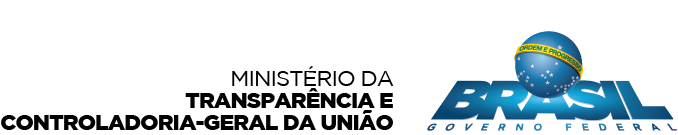